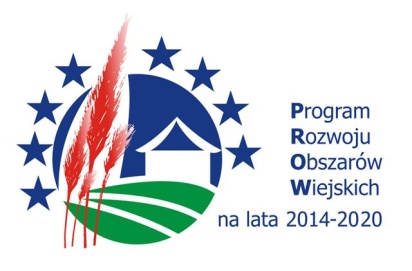 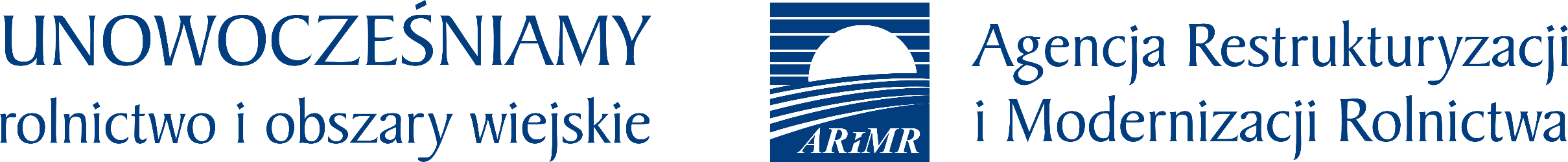 Departament Oceny Projektów i Pomocy Technicznej
Falenty, 6-7 czerwca 2024 r.
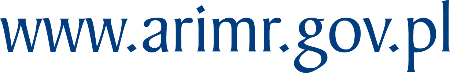 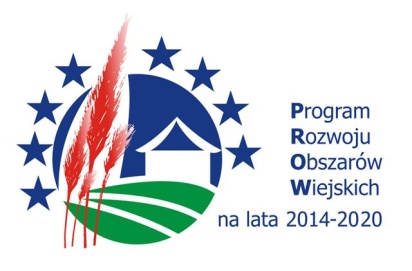 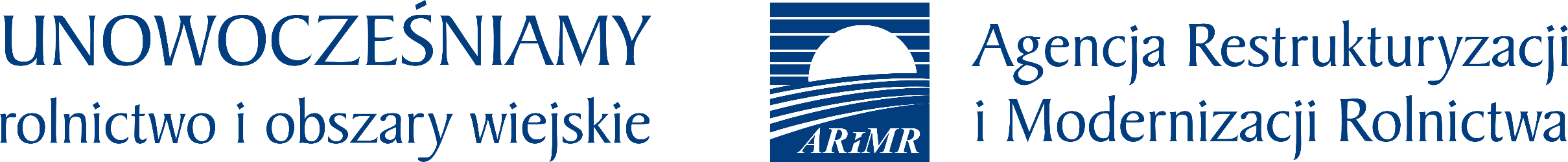 Od dnia 31.01.2017 r. kiedy rozpoczęto nabór wniosków o przyznanie pomocy technicznej, do dnia 01.06.2024r. do ARiMR wpłynęło 1877 wniosków o przyznanie pomocy na kwotę 1 727 712 866,38 zł. w tym:

   w ramach Schematu I  – 553 wnioski na kwotę   1 278 855 209,70 zł;
   w ramach Schematu II – 1324  wnioski na kwotę 448 857 656,68 zł.
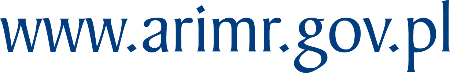 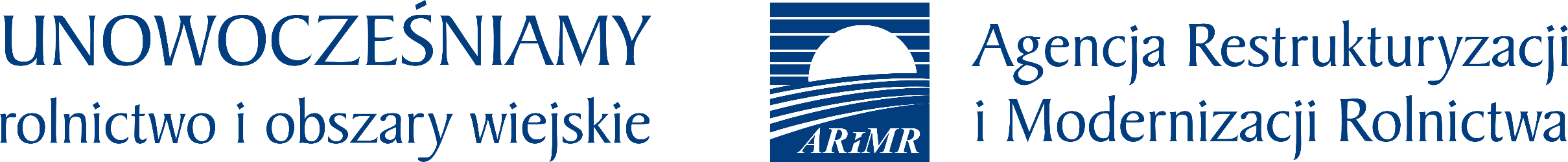 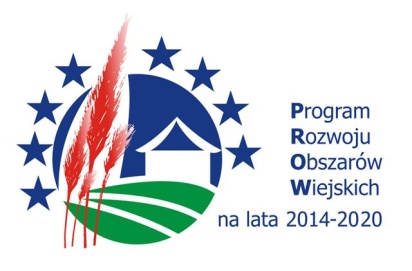 W analogicznym okresie czasu do ARiMR wpłynęło 1955 wniosków o płatność na kwotę 1 502 688 138,62 zł. w tym:

   w ramach Schematu I  – 623 wnioski na kwotę   1 139 155 220,50 zł;
   w ramach Schematu II – 1332  wnioski na kwotę 363 543 918,12 zł.
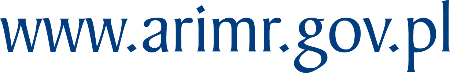 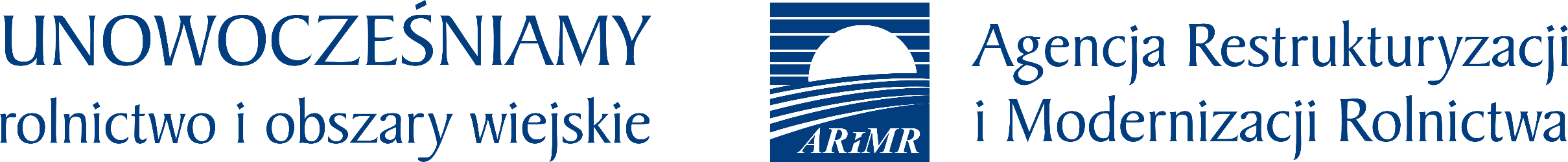 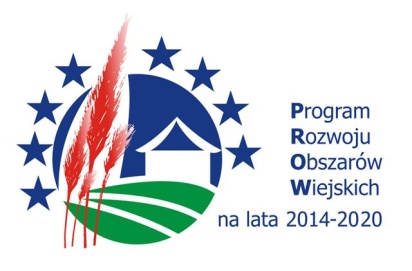 Stan wykorzystania limitów w ramach Pomocy Technicznej
Dane opracowano w oparciu o:
 złożone oraz zatwierdzone wnioski o przyznanie pomocy ;
 zrealizowane płatności;
do wyliczeń przyjęto kurs € 4,1562 zł  na dzień 30.05.2024 r.
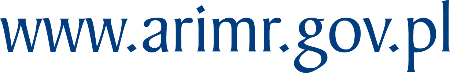 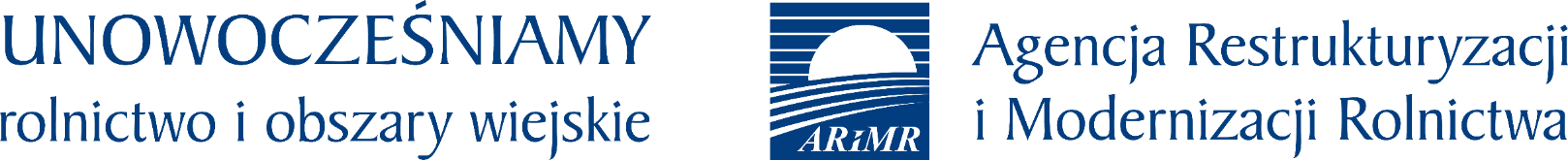 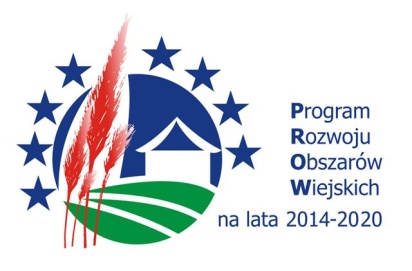 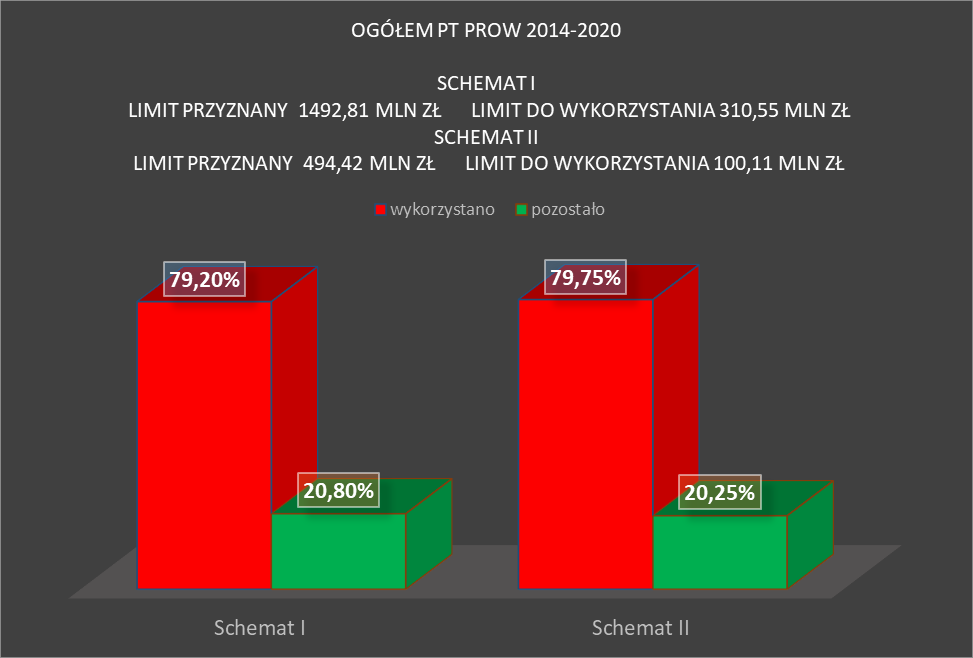 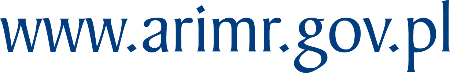 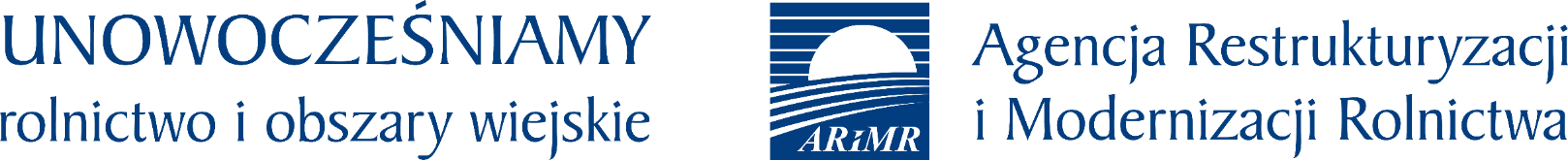 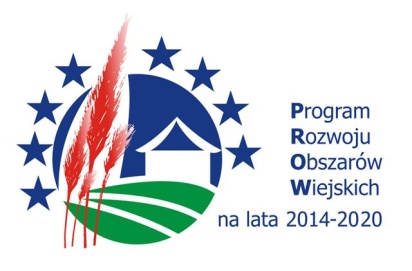 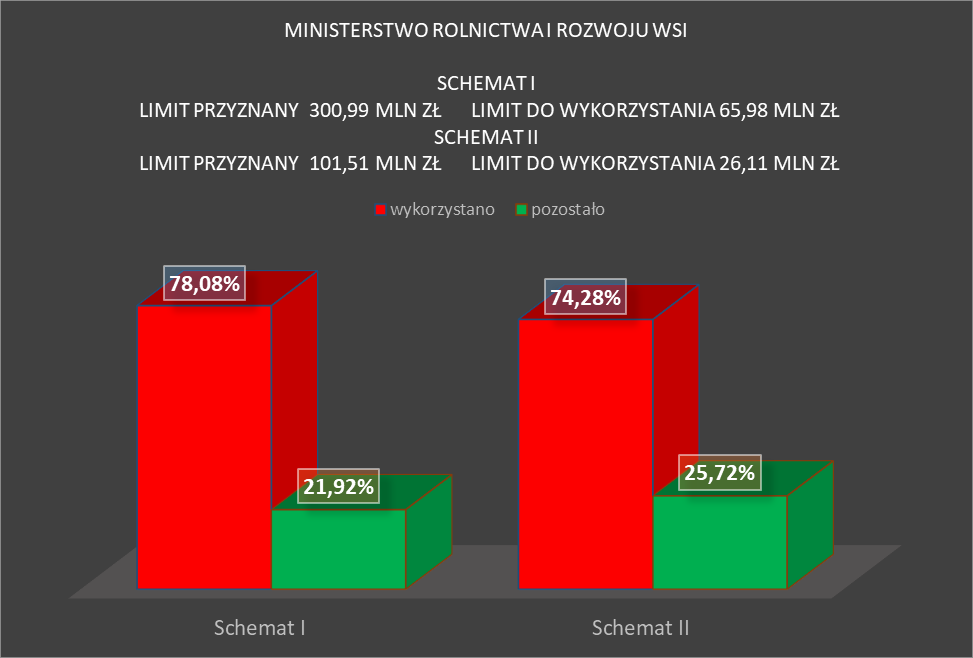 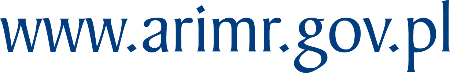 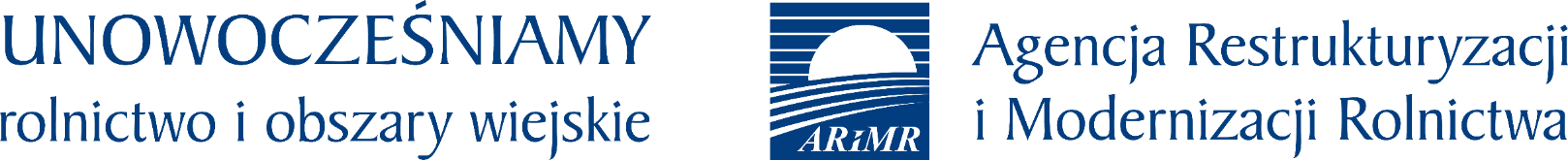 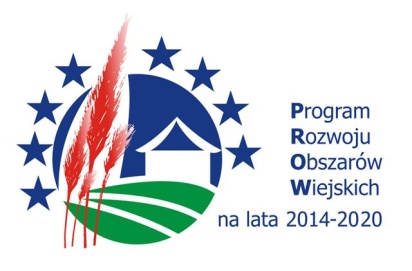 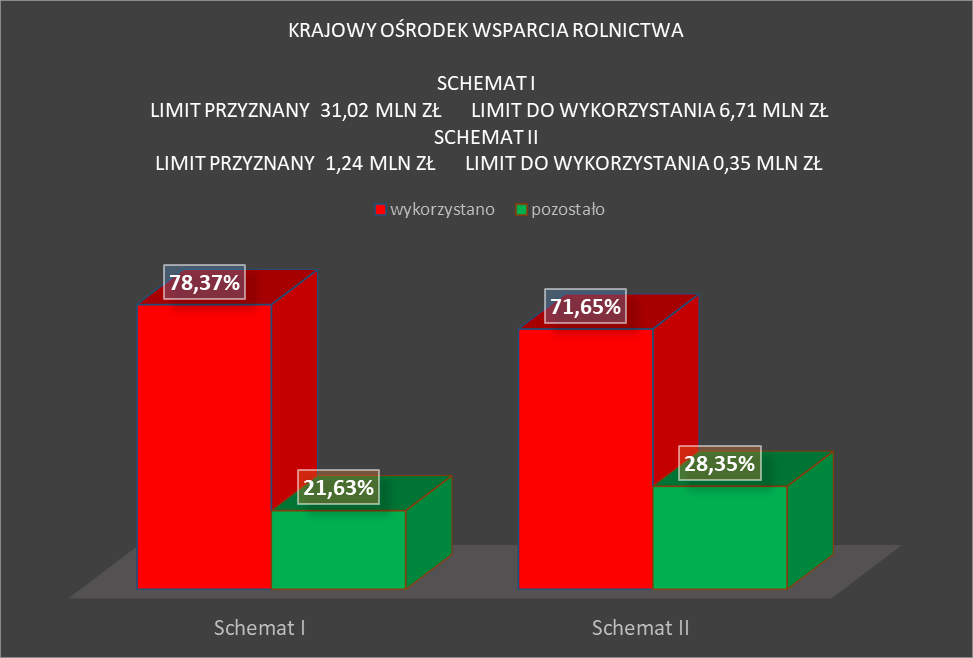 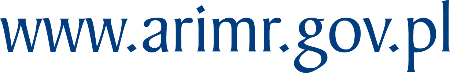 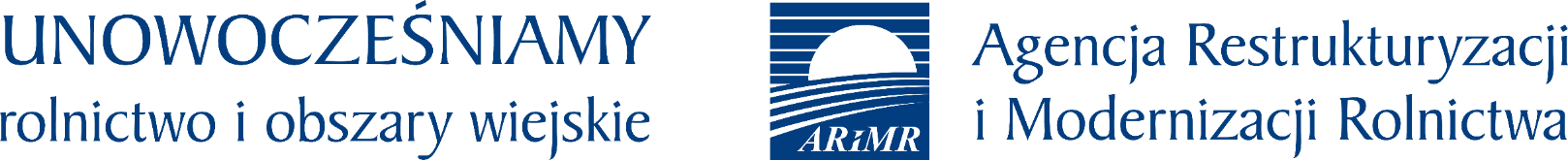 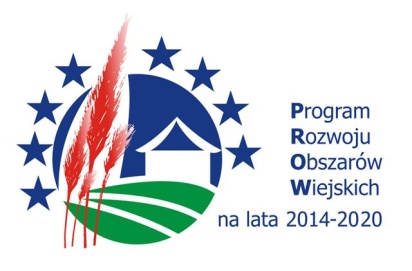 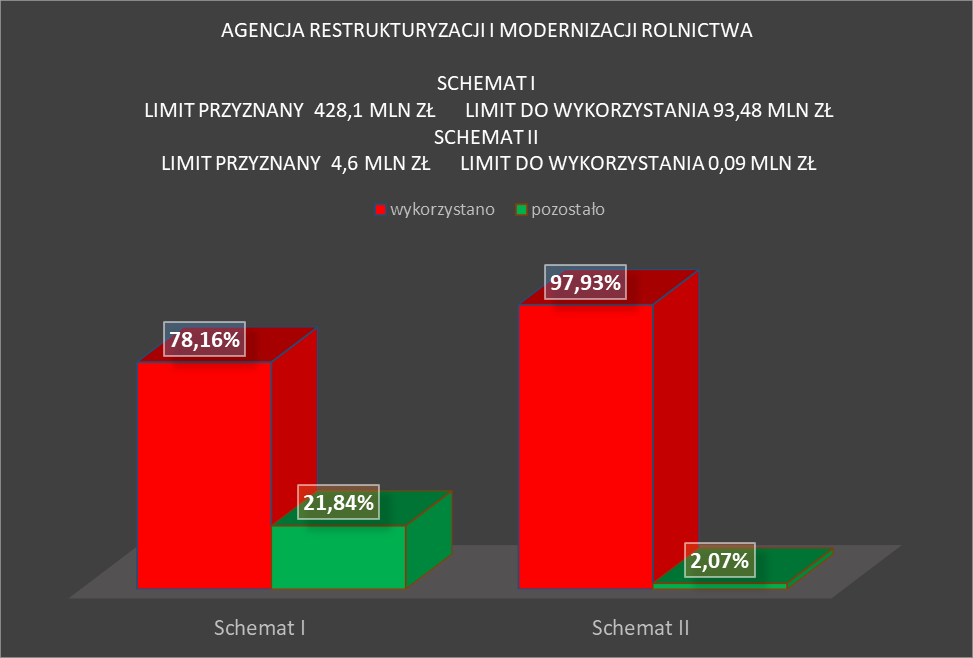 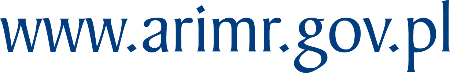 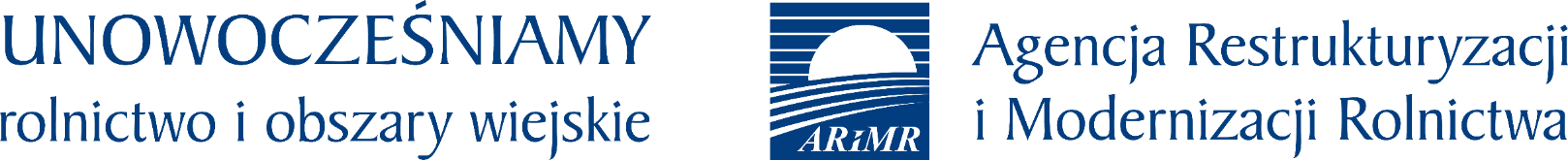 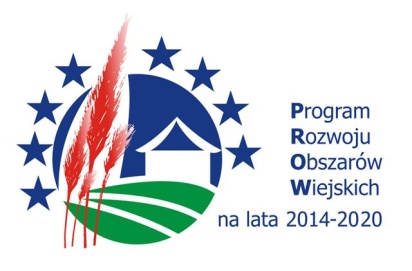 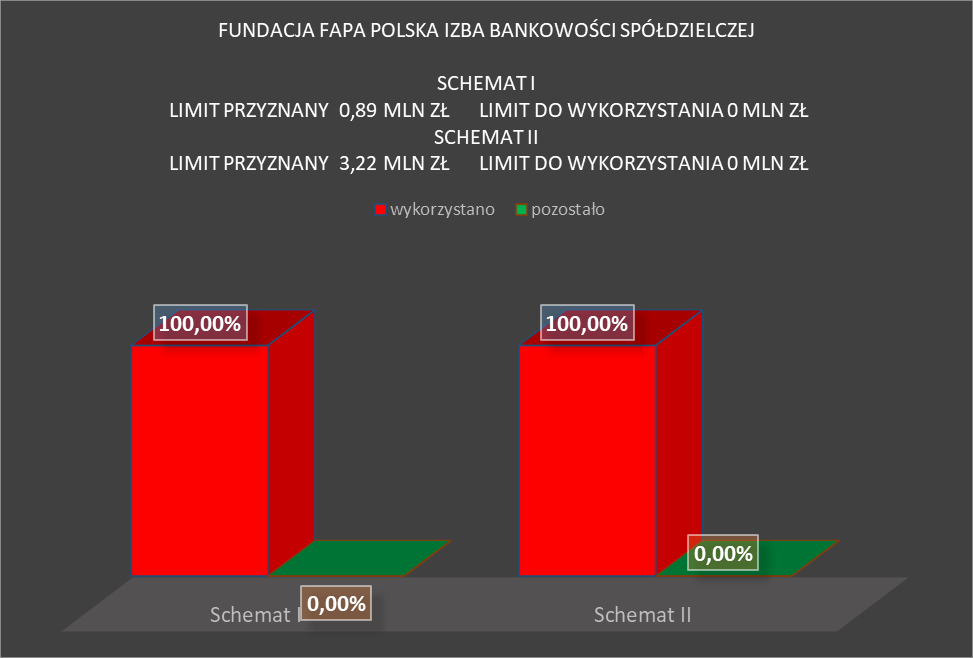 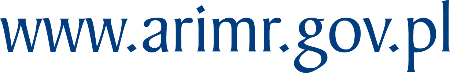 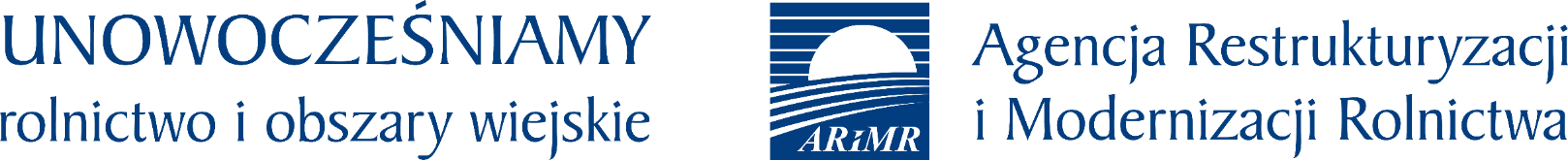 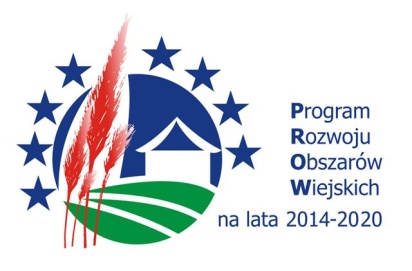 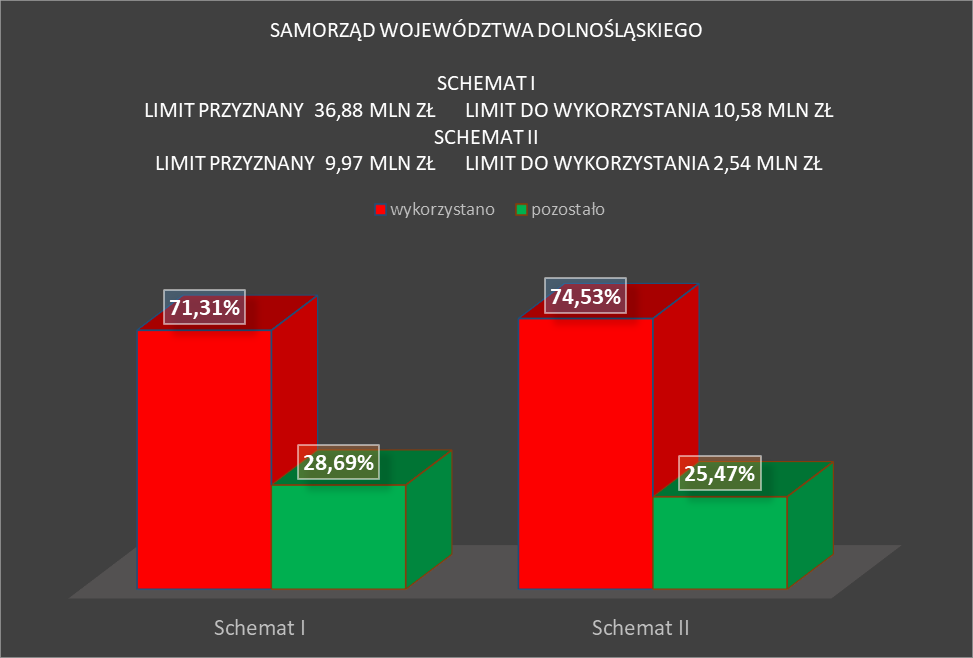 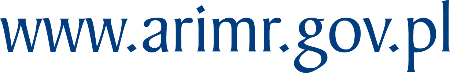 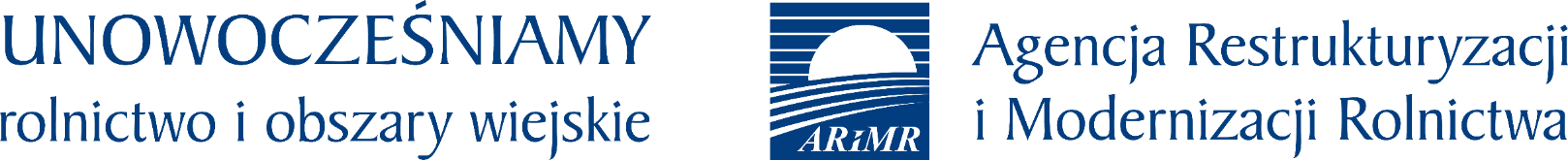 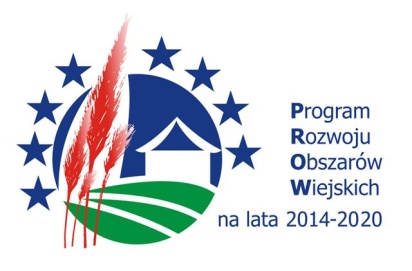 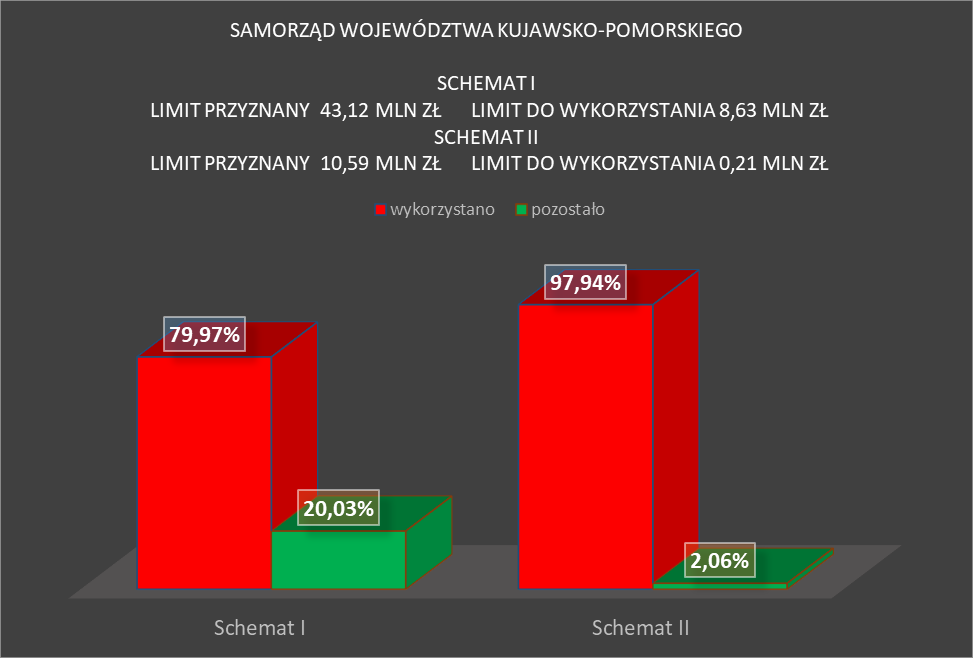 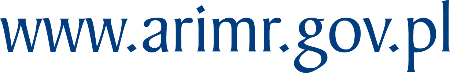 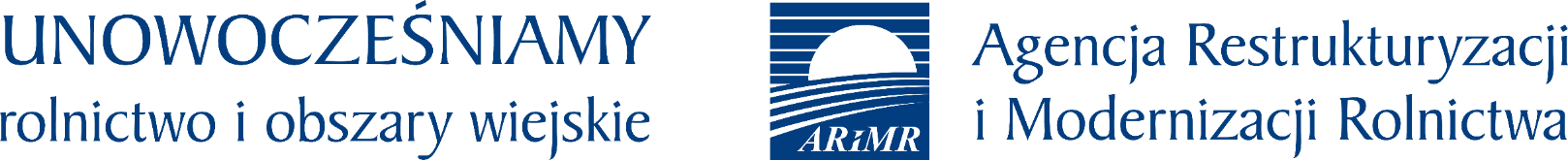 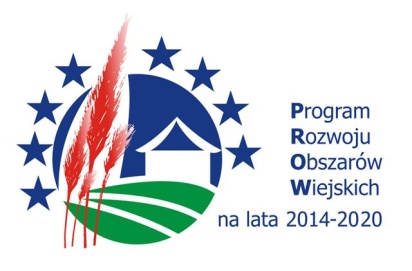 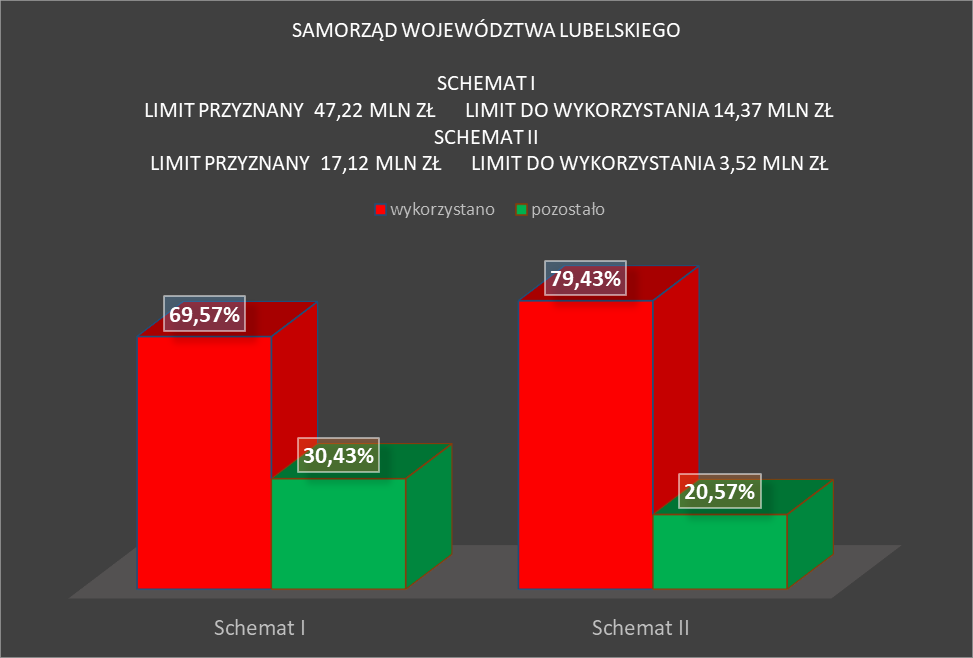 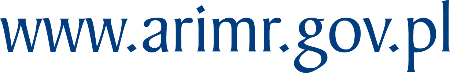 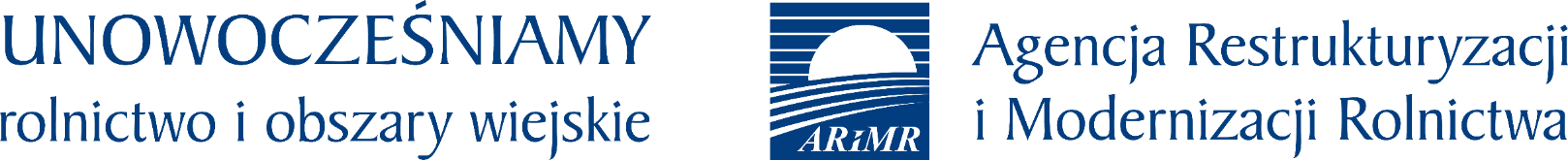 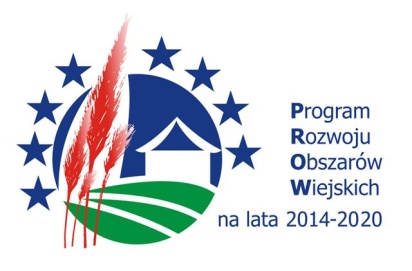 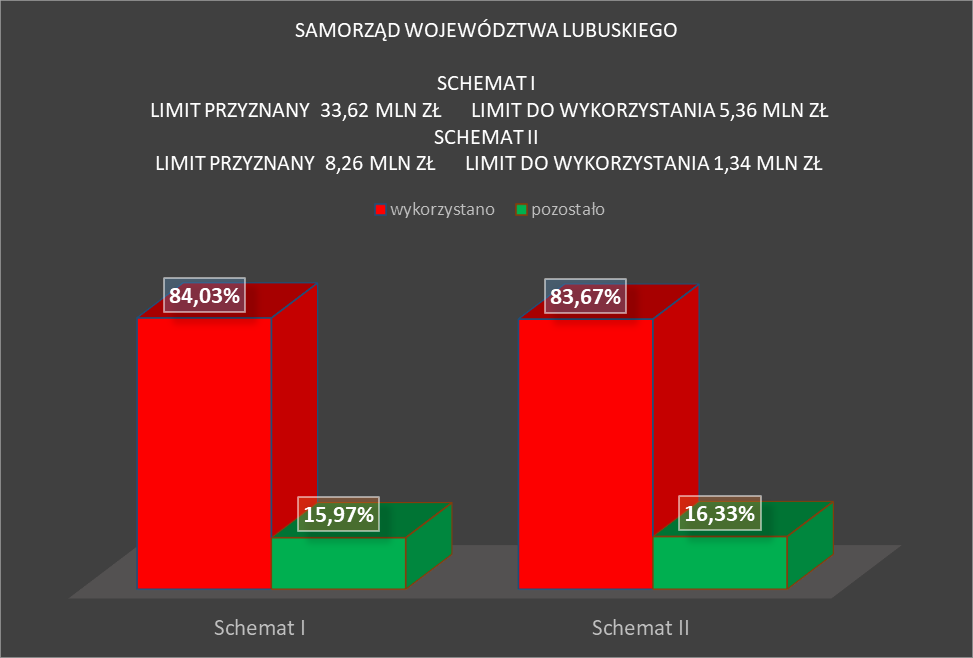 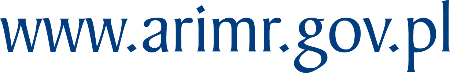 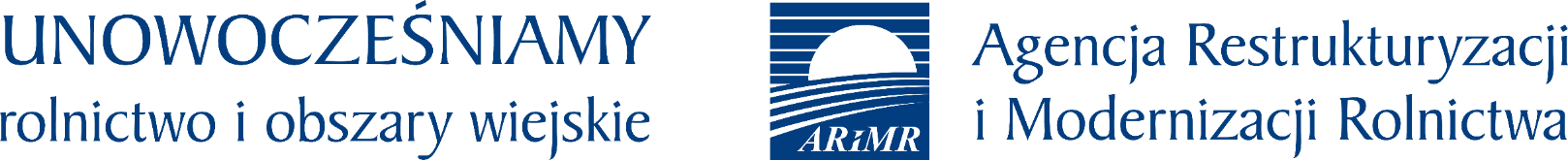 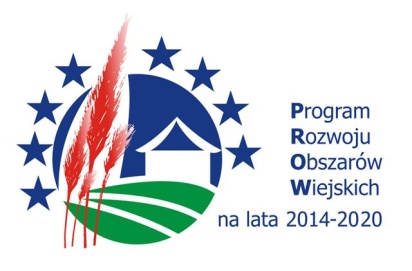 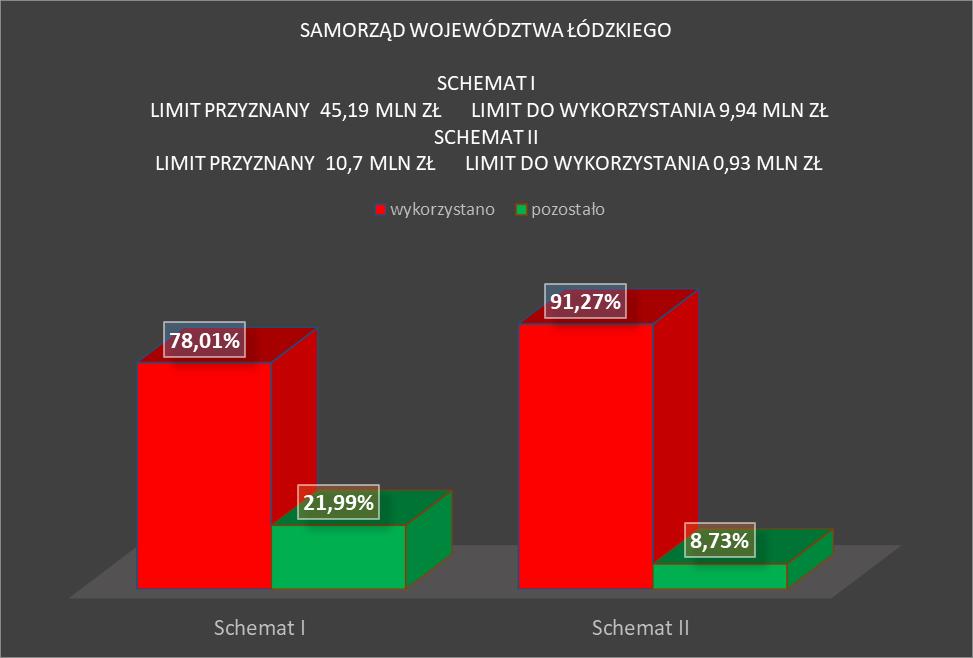 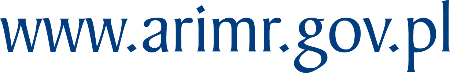 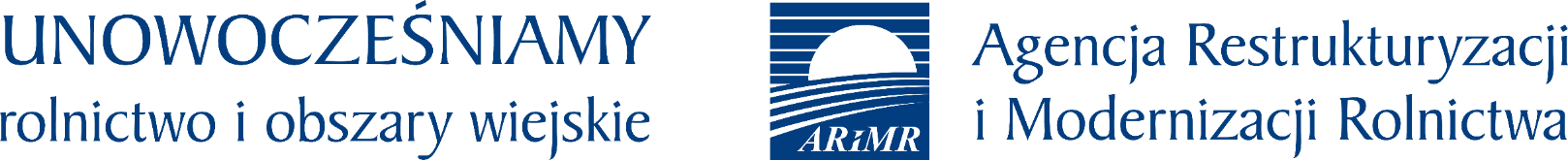 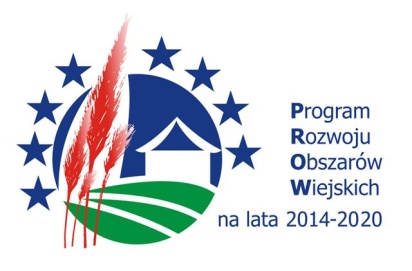 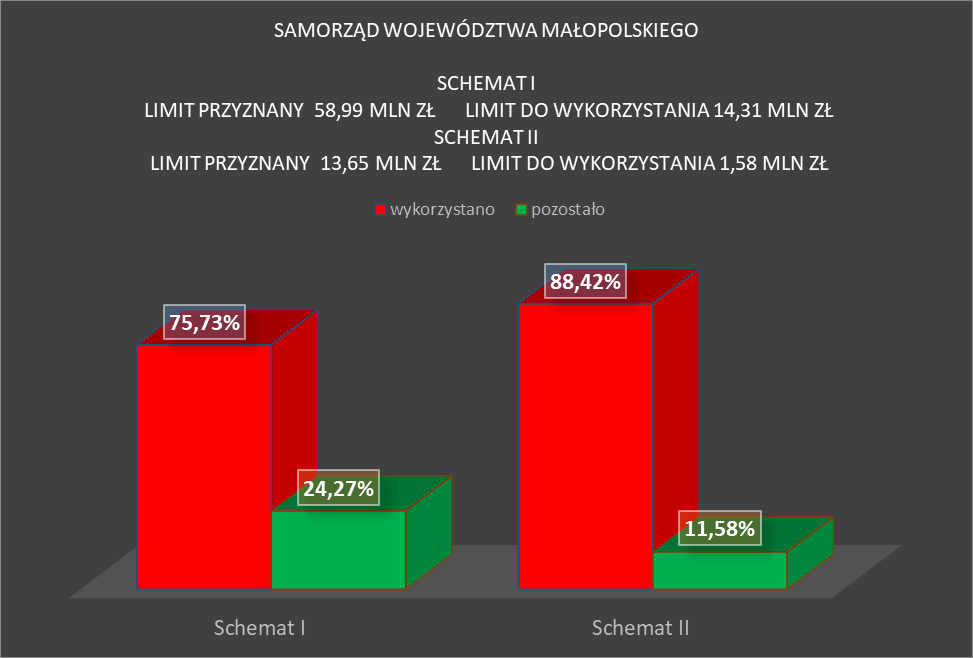 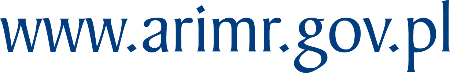 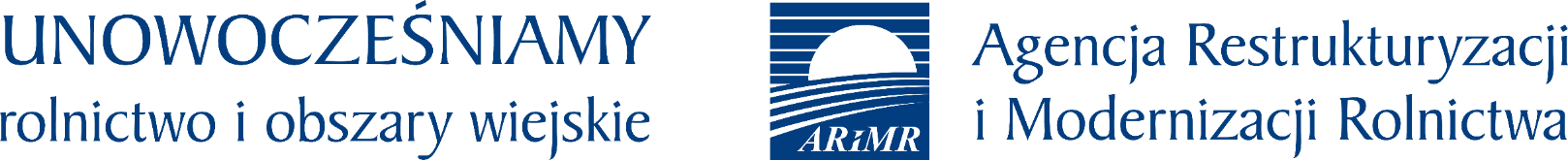 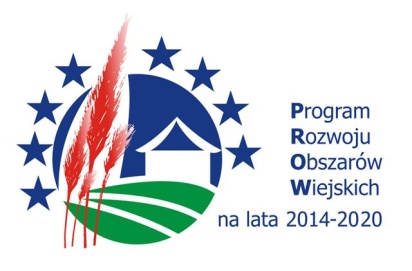 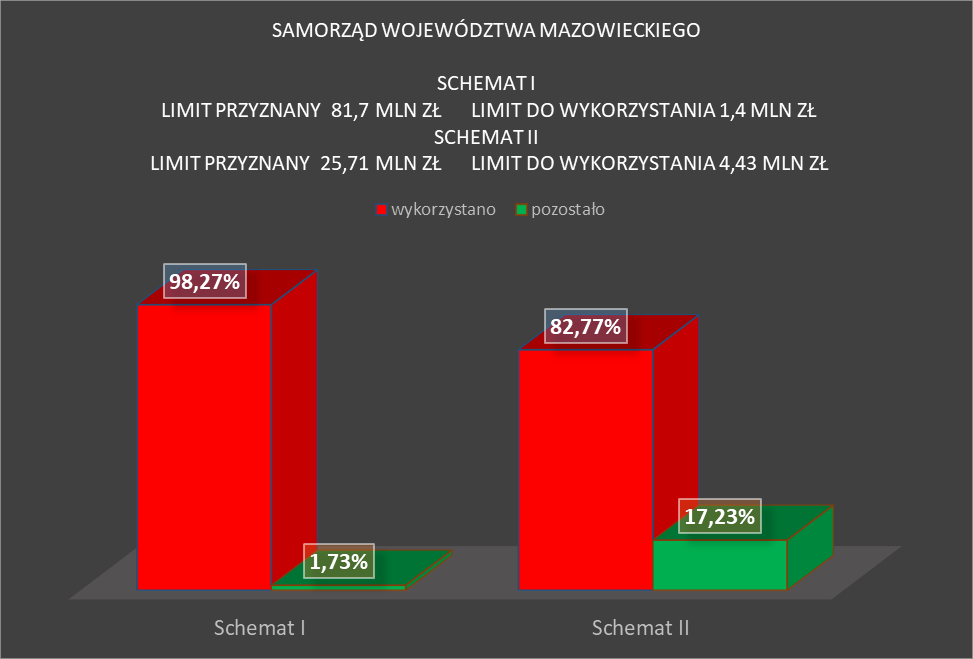 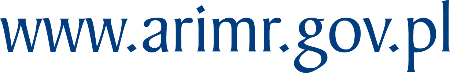 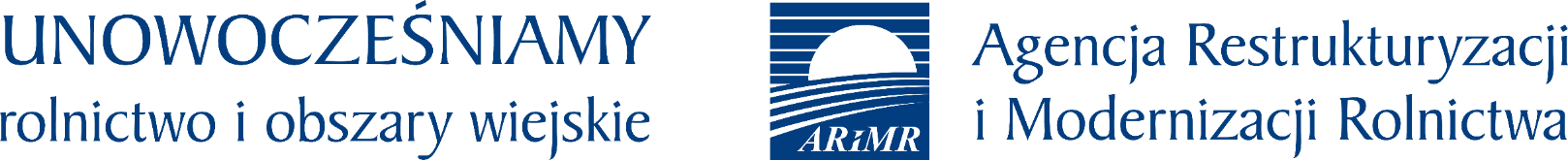 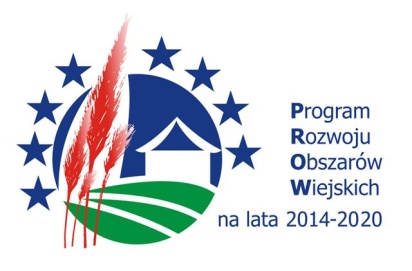 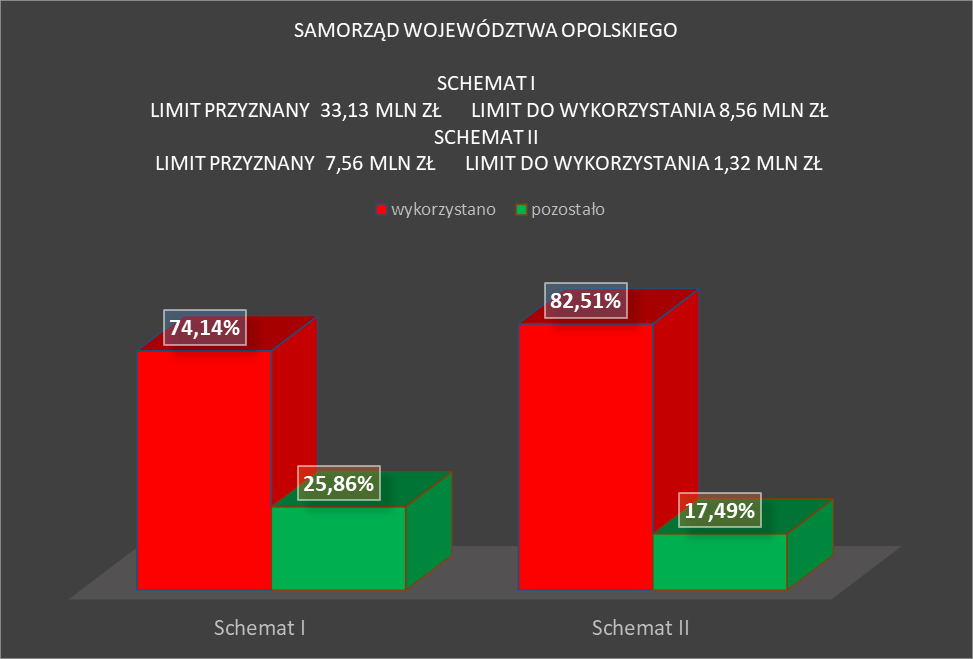 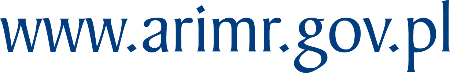 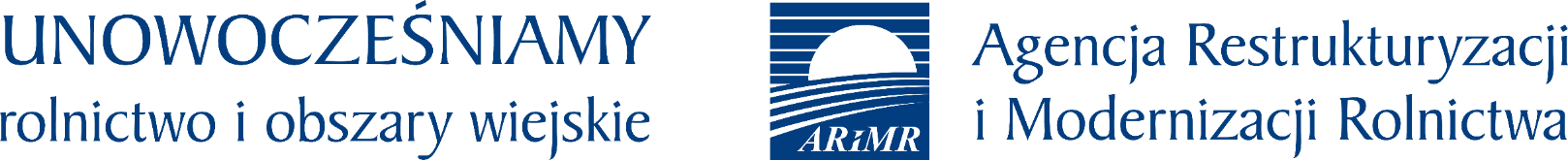 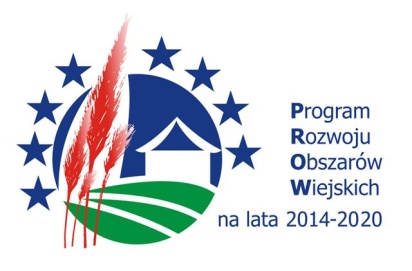 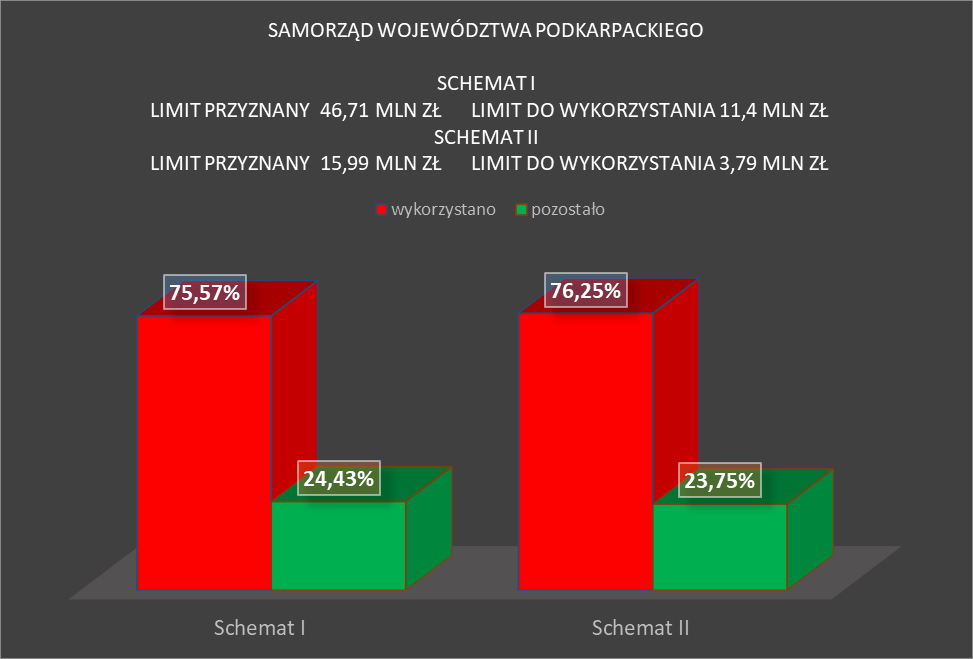 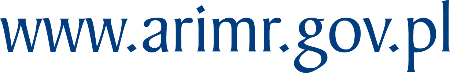 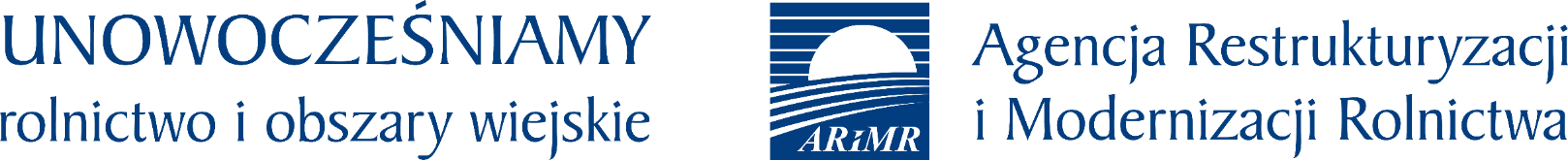 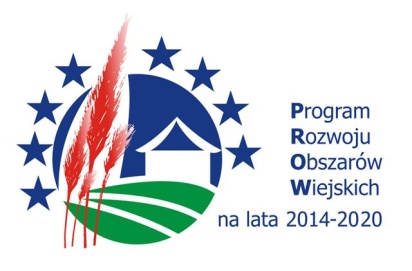 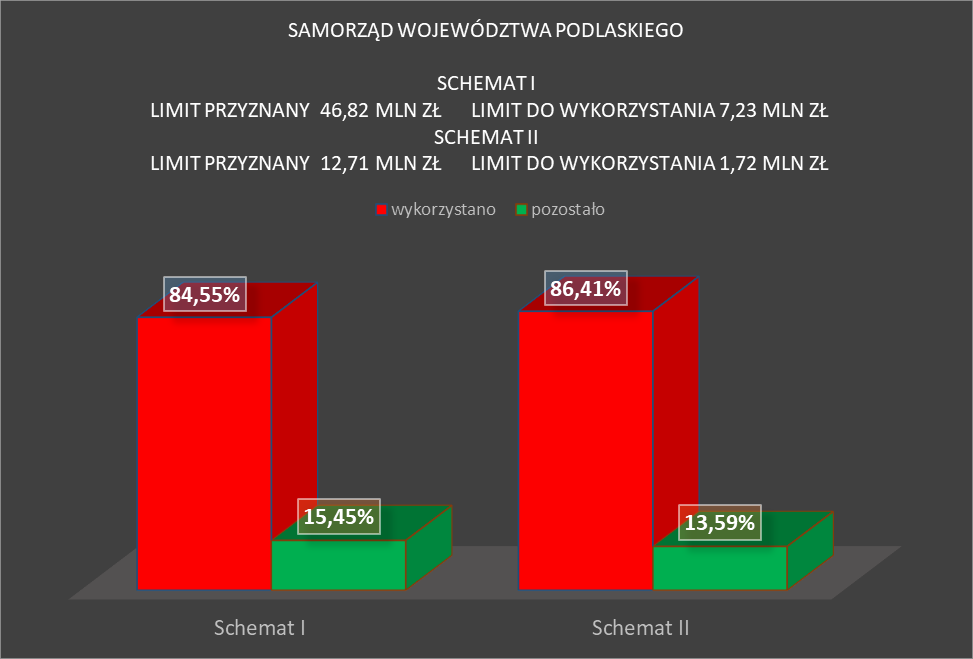 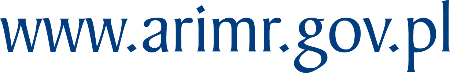 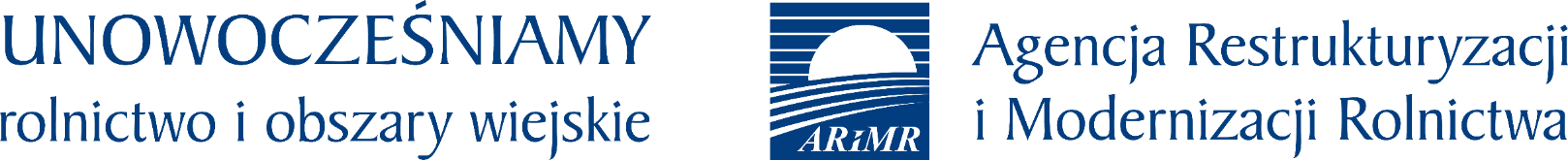 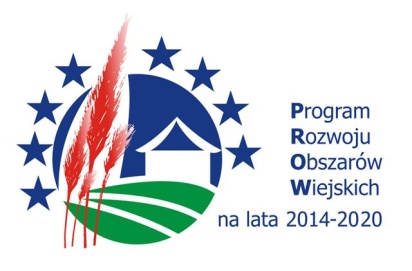 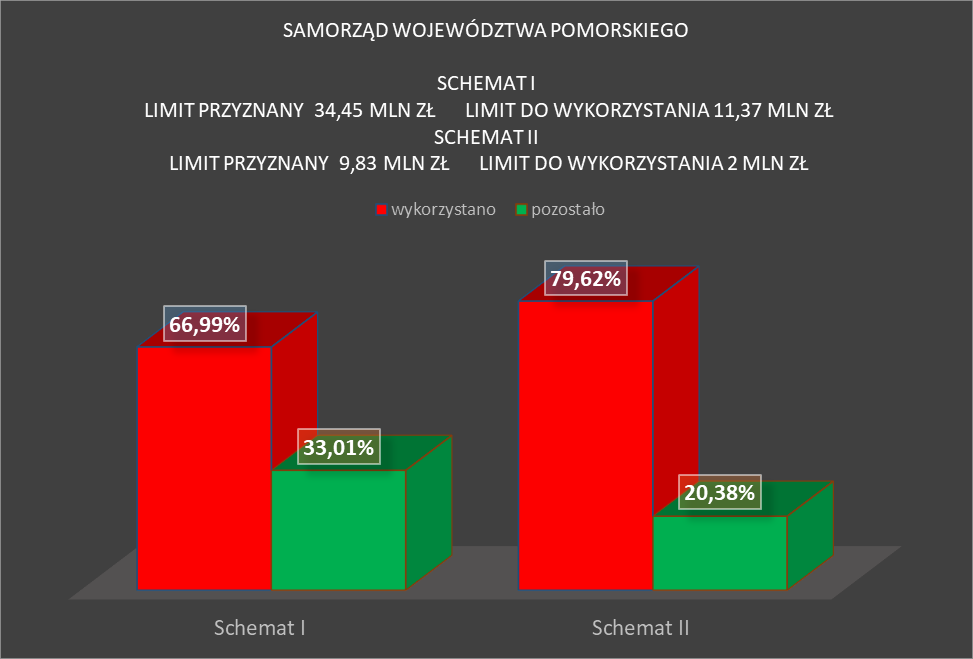 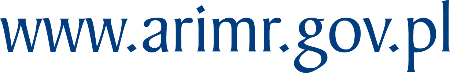 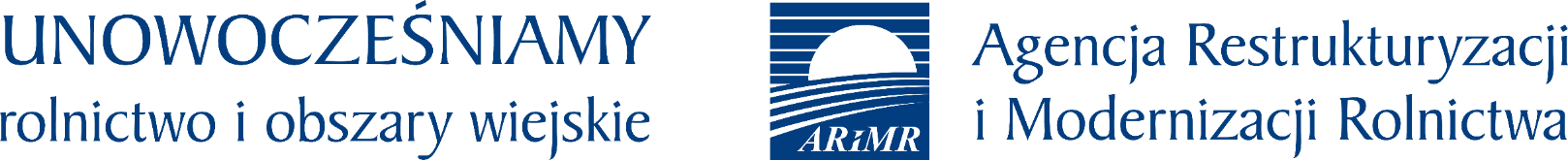 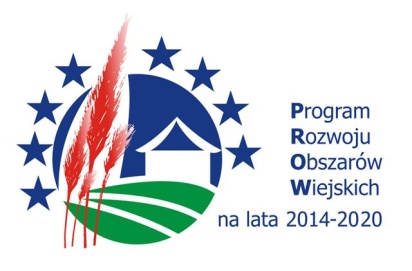 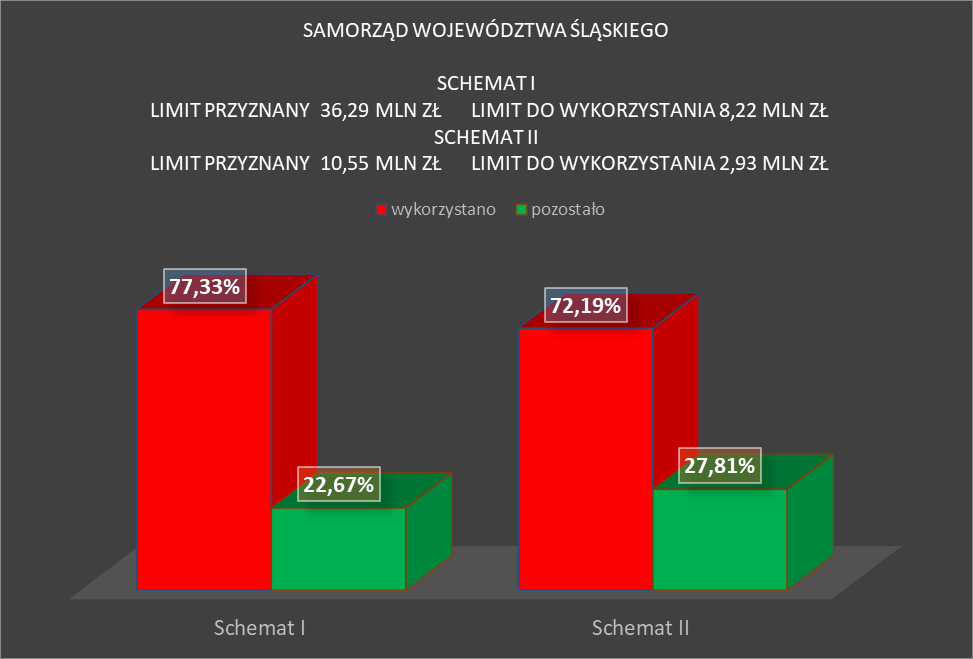 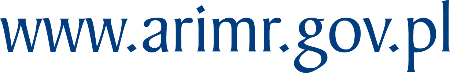 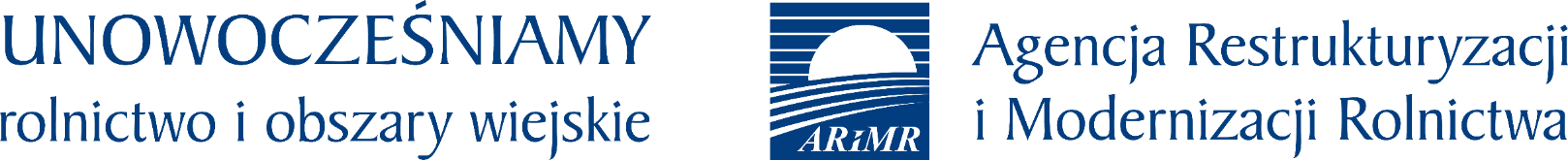 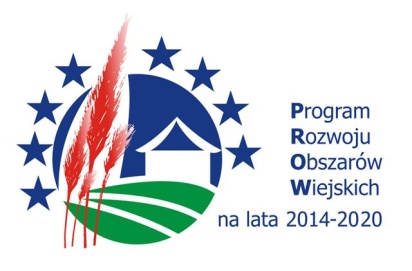 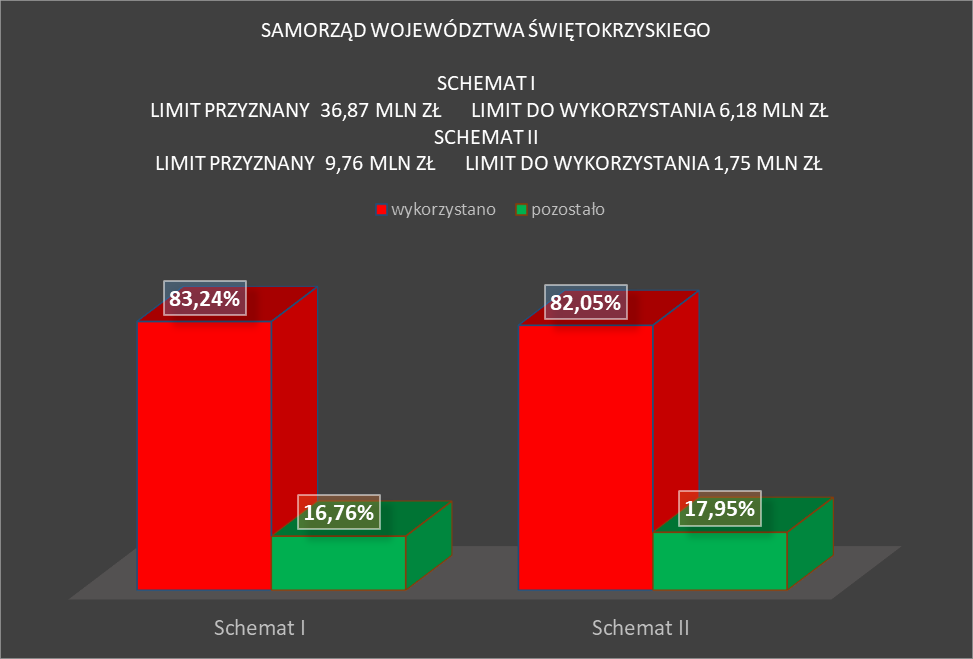 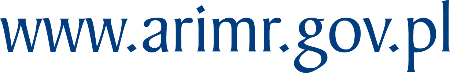 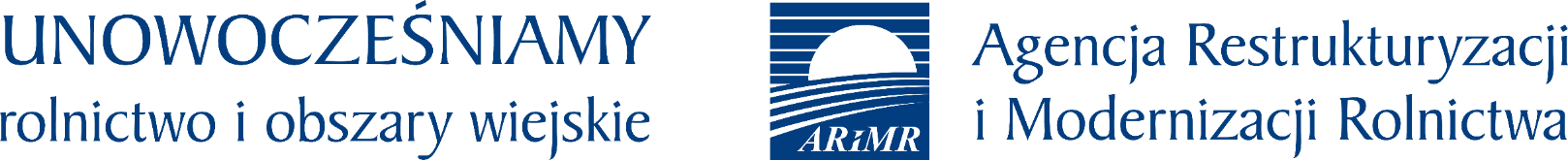 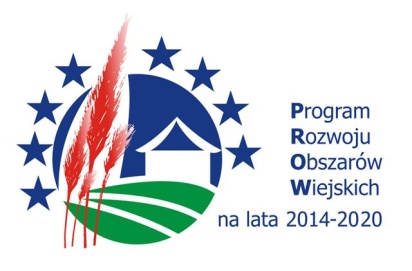 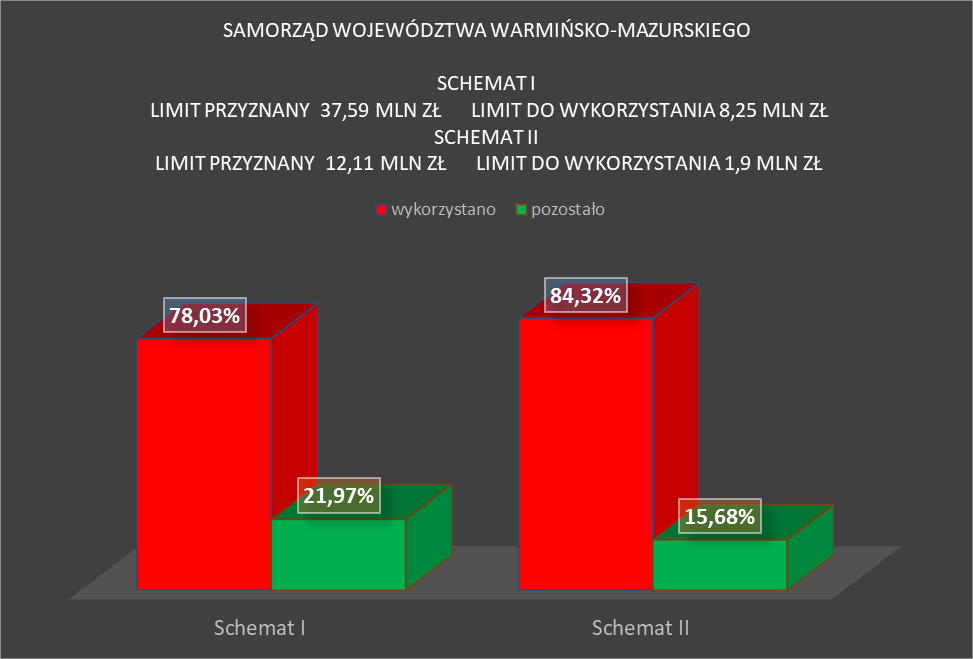 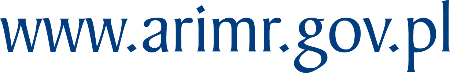 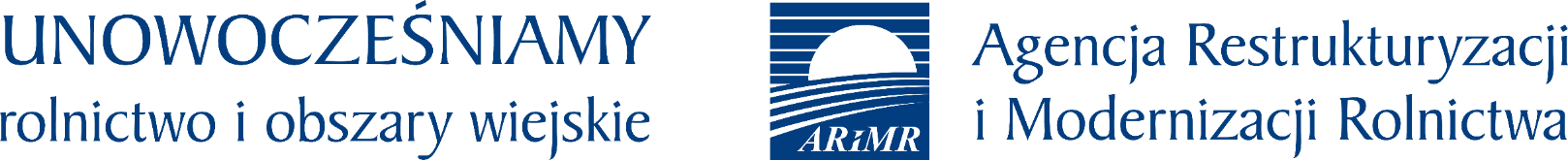 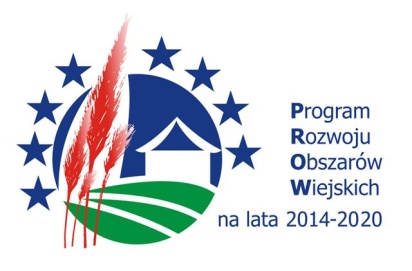 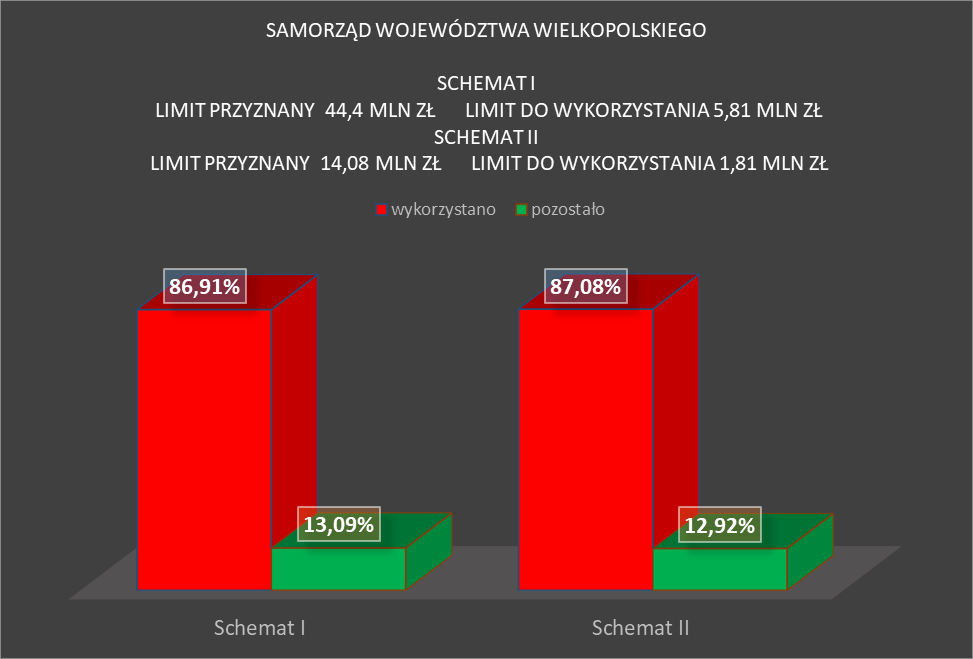 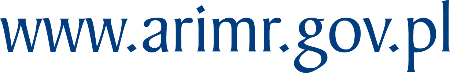 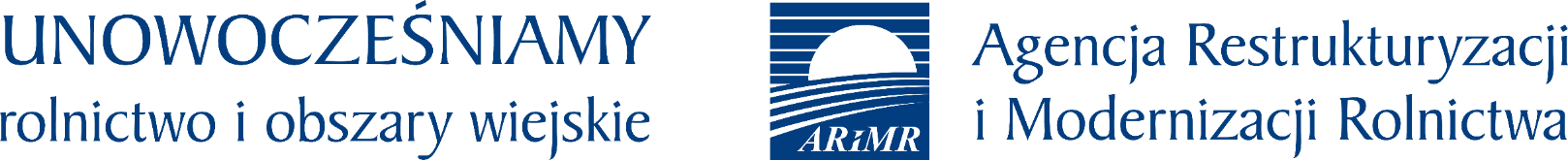 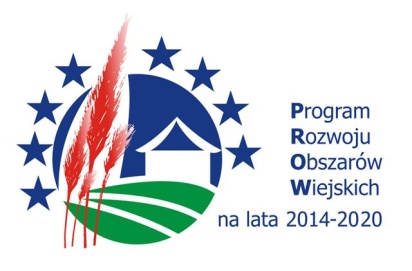 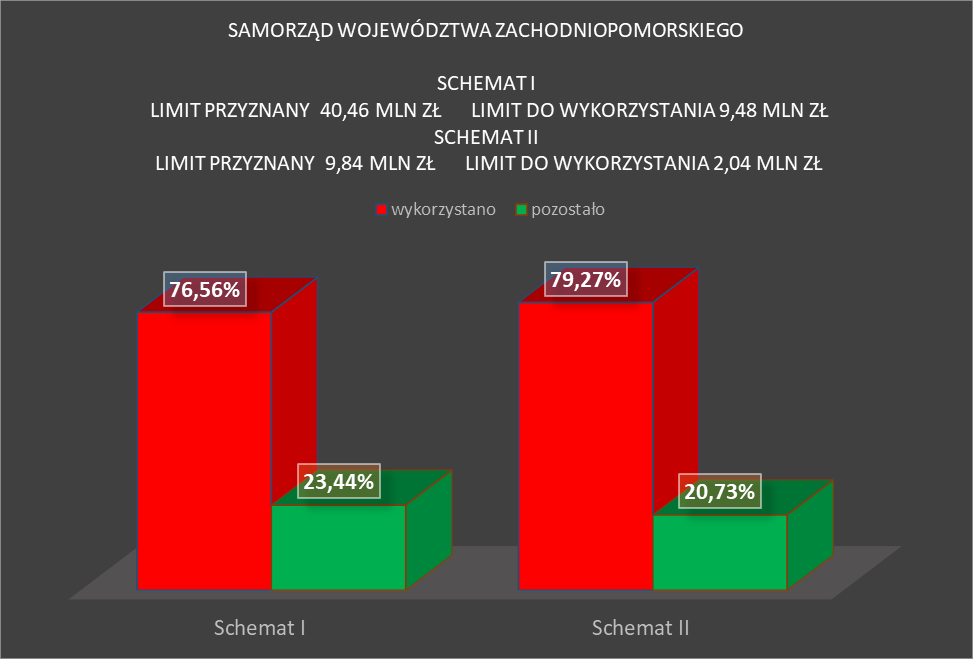 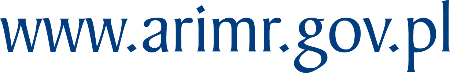 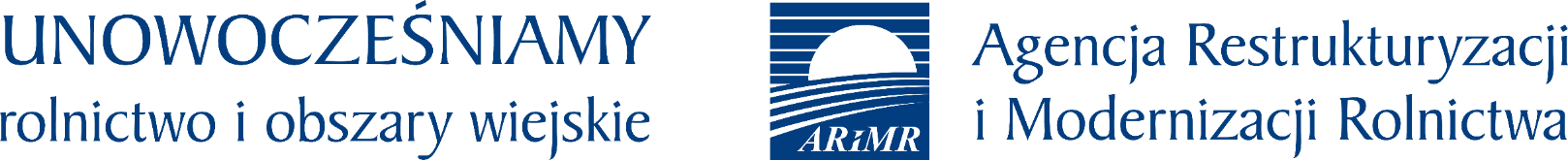 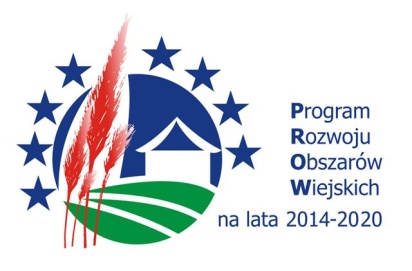 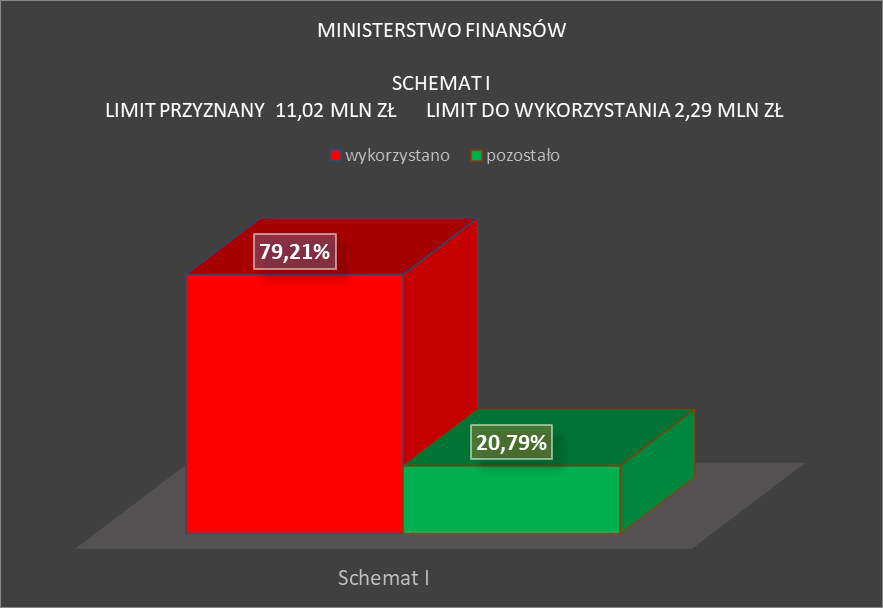 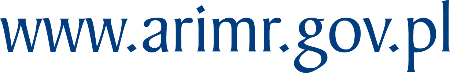 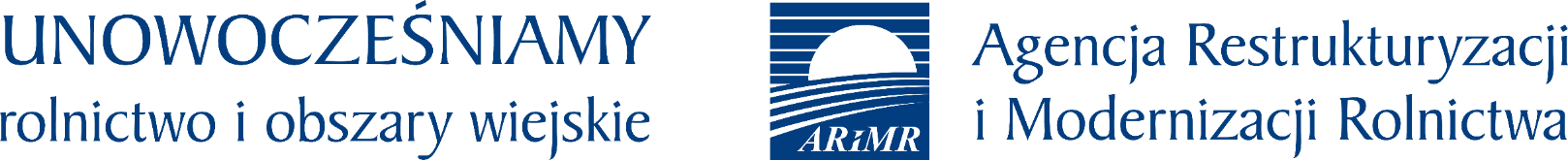 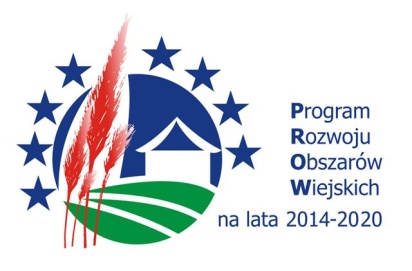 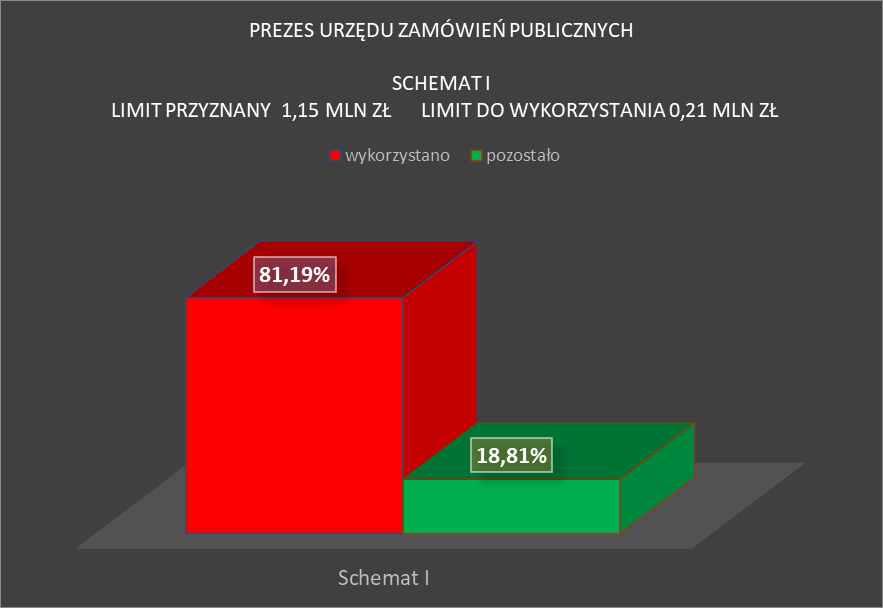 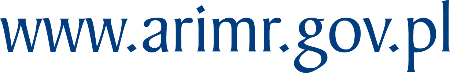 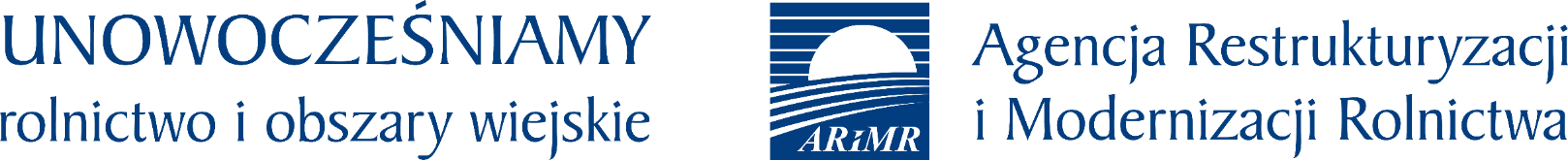 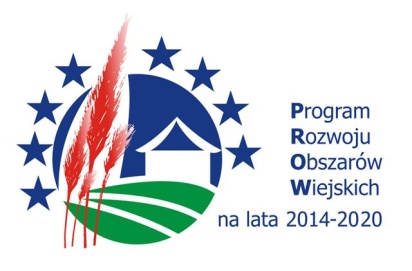 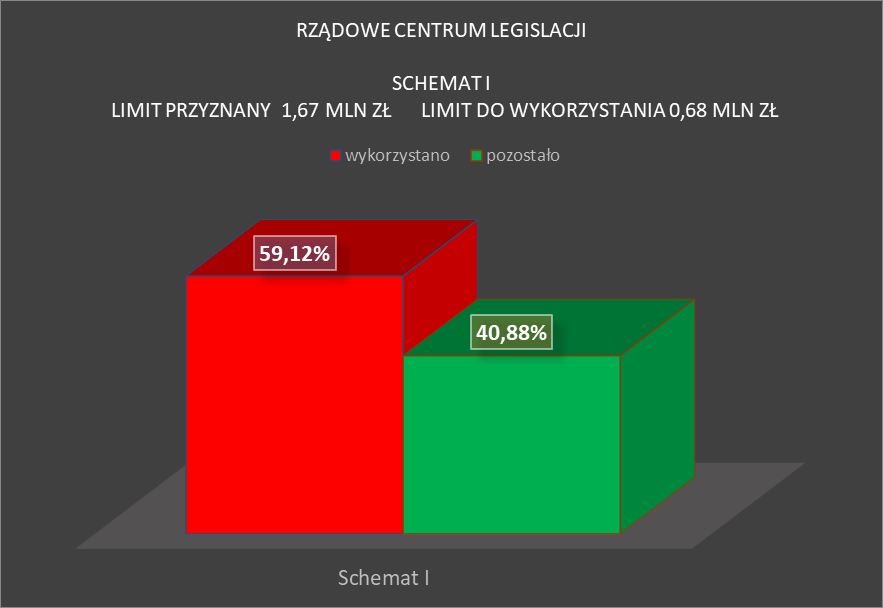 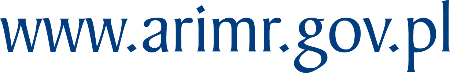 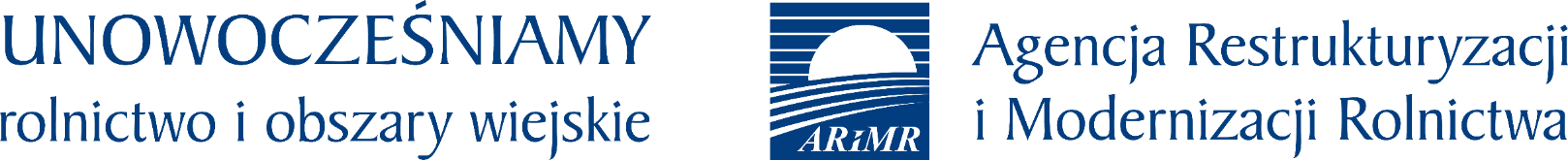 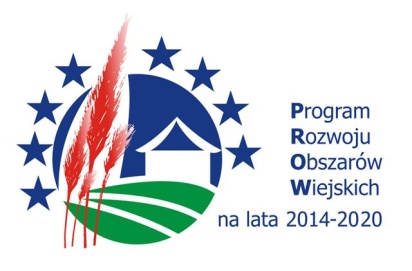 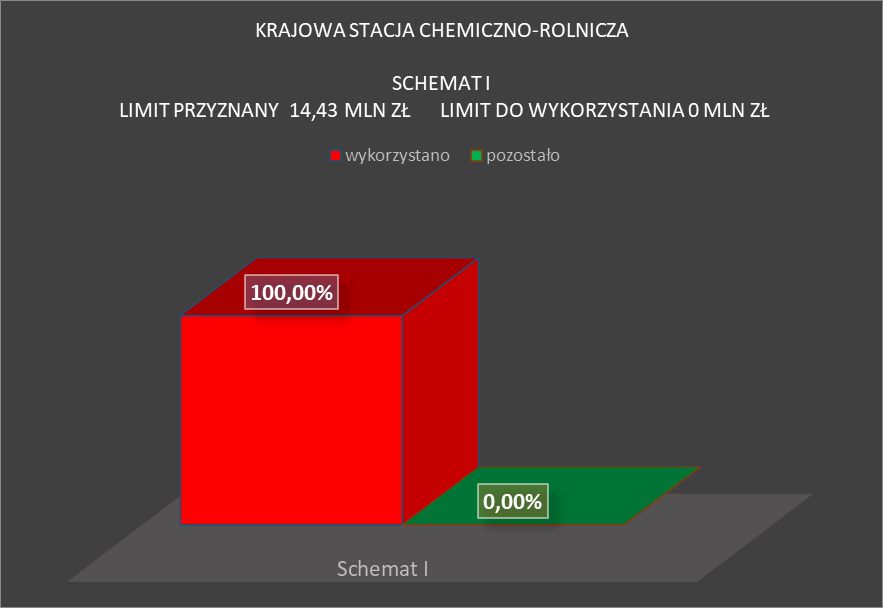 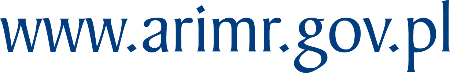 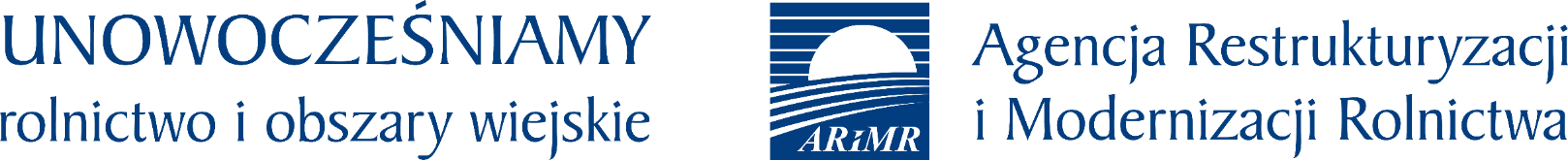 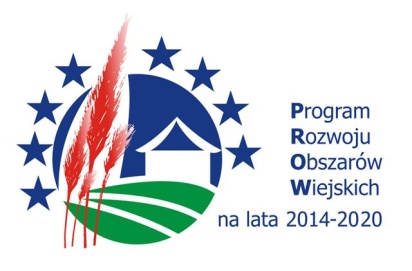 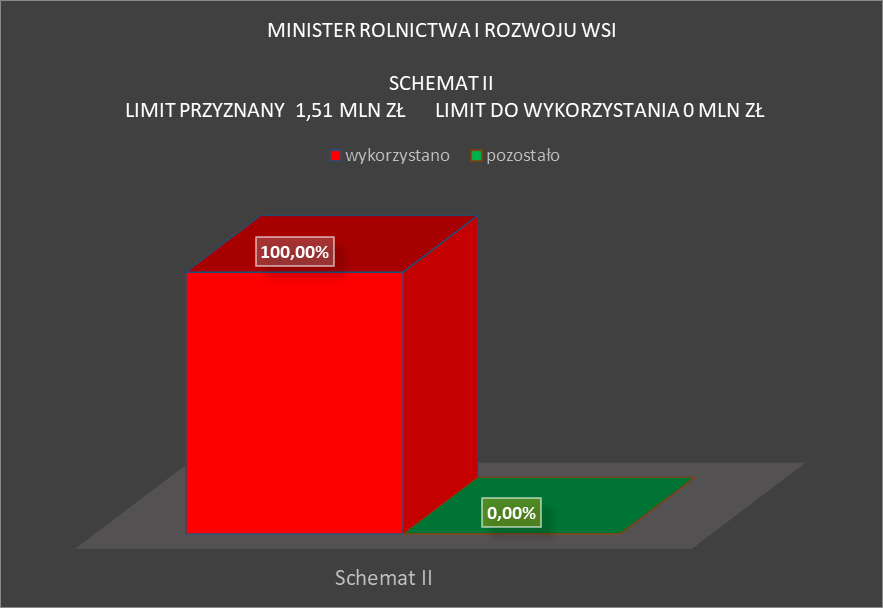 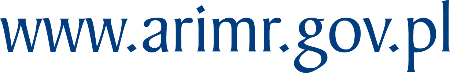 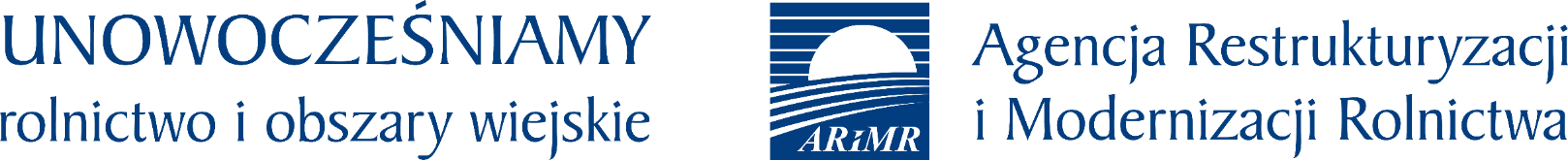 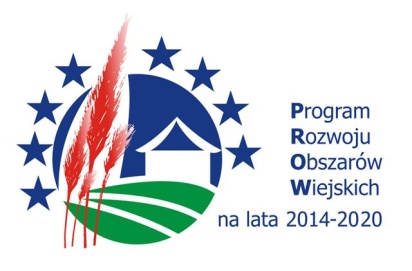 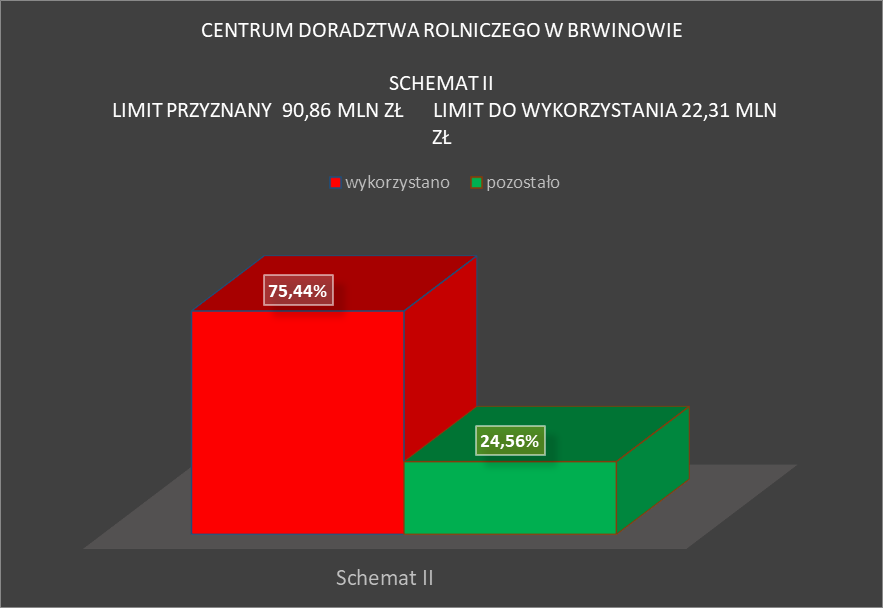 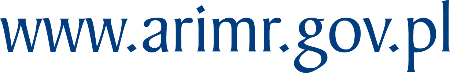 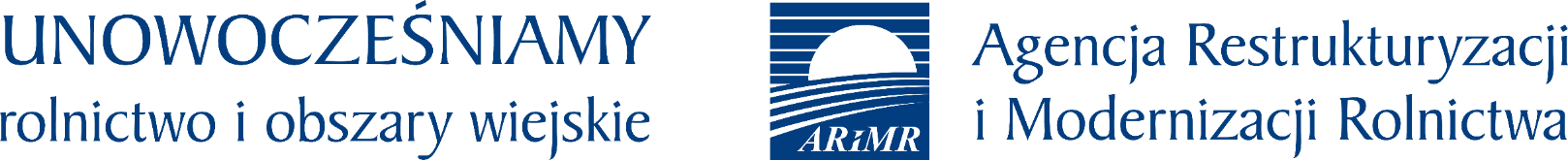 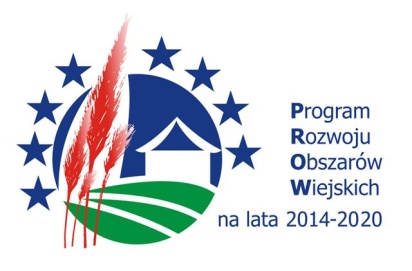 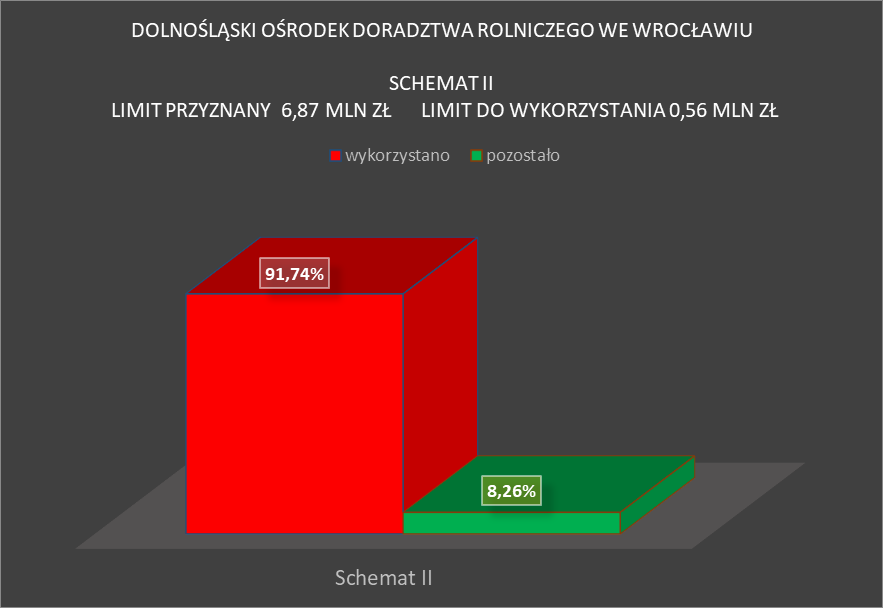 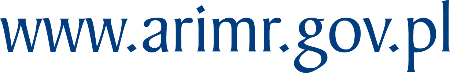 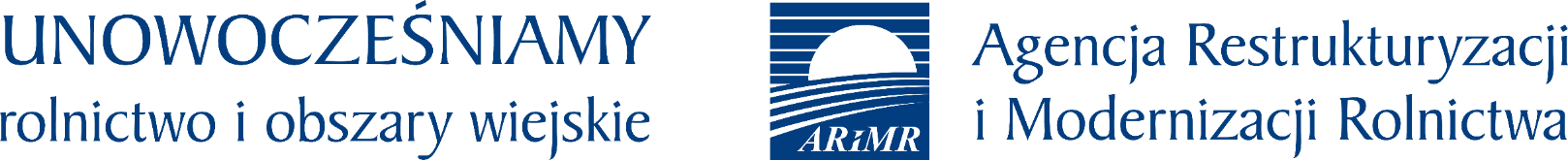 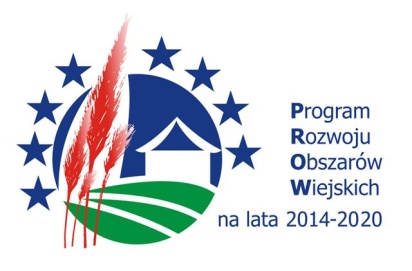 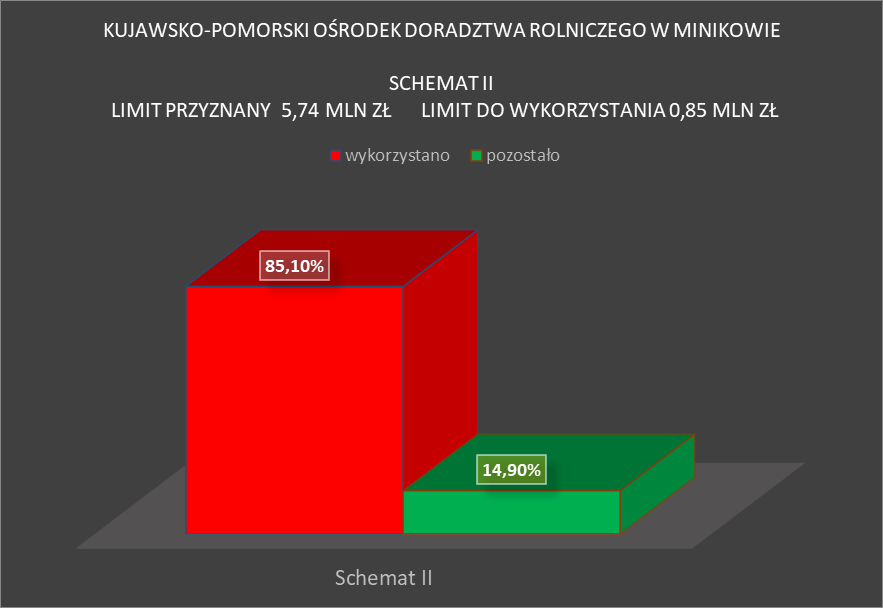 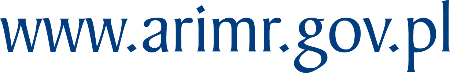 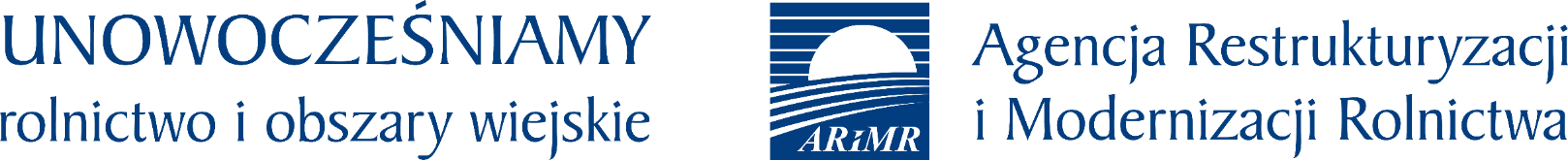 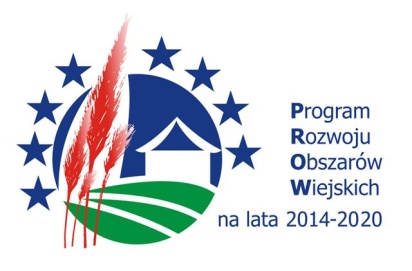 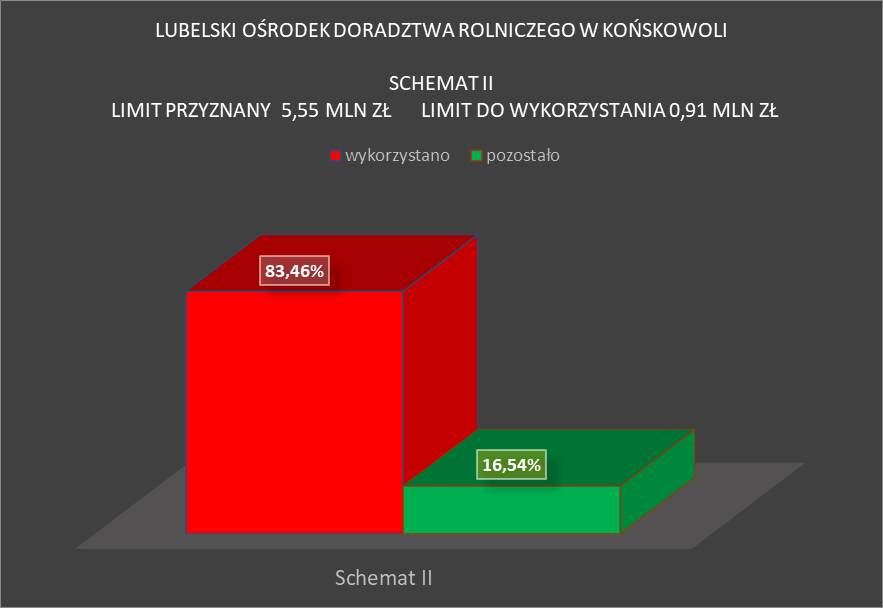 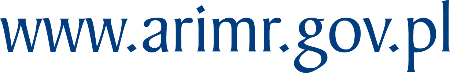 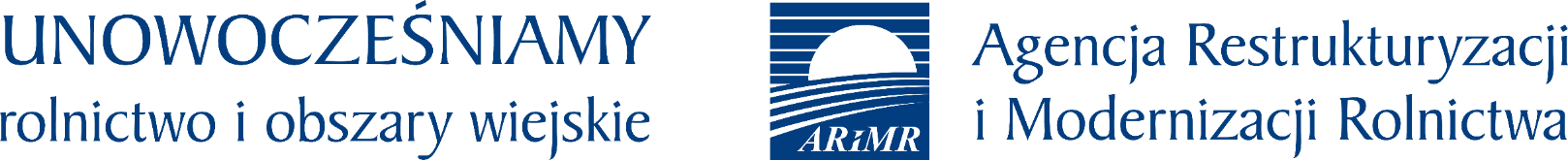 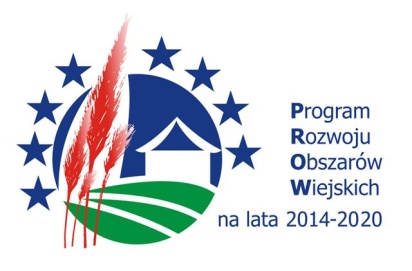 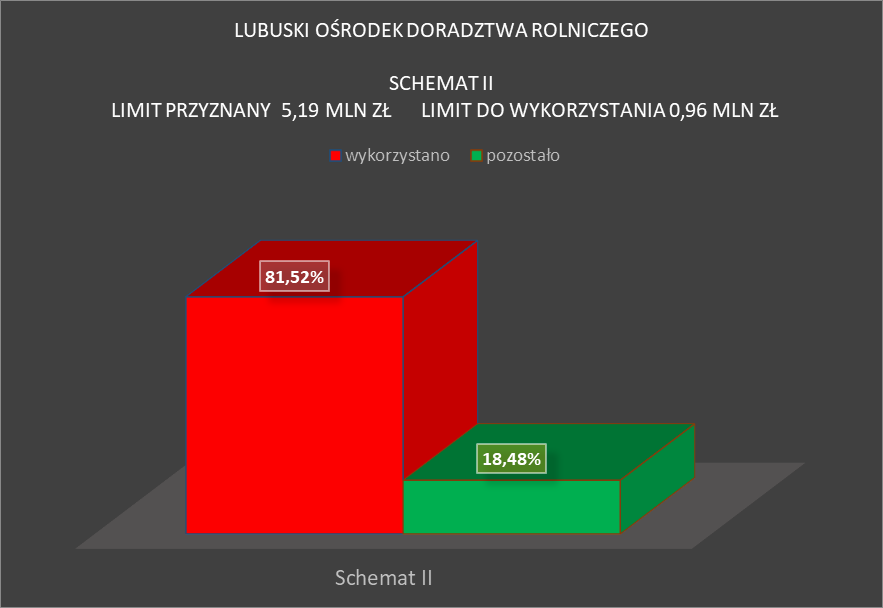 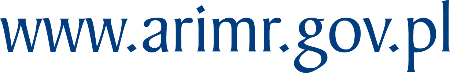 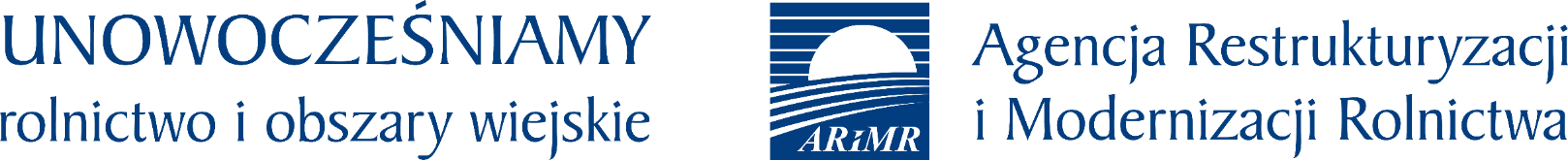 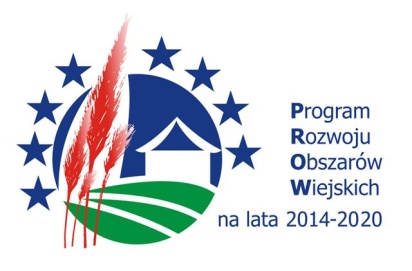 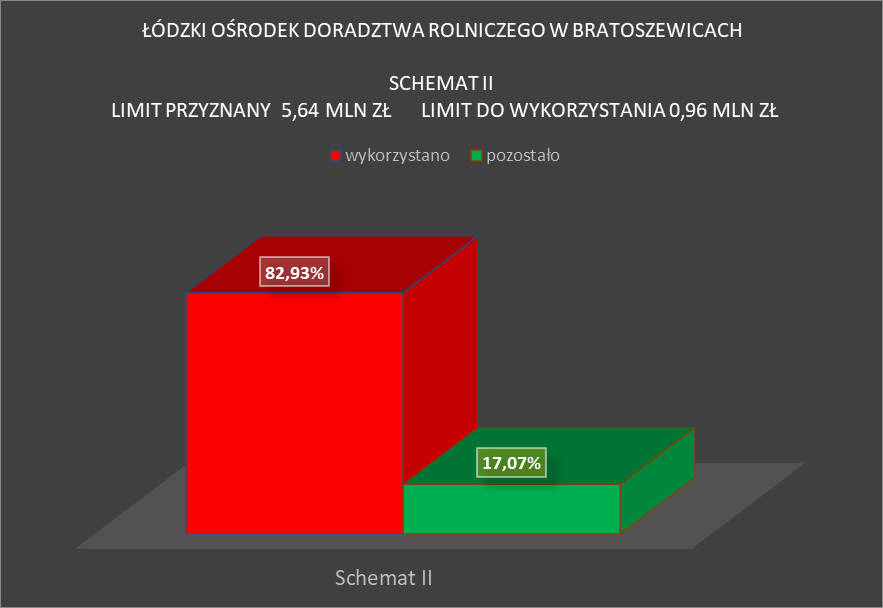 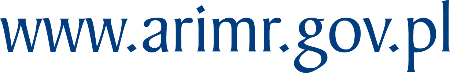 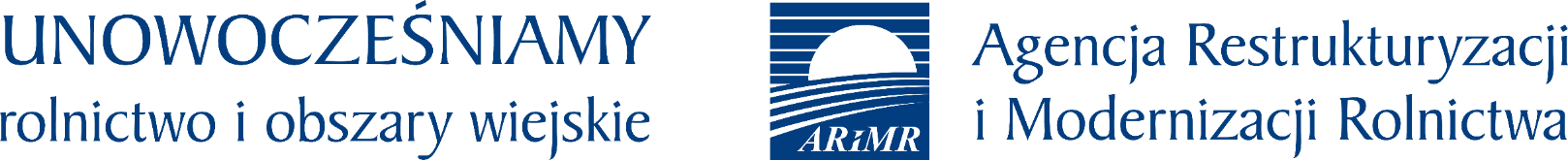 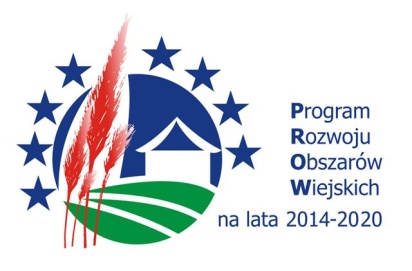 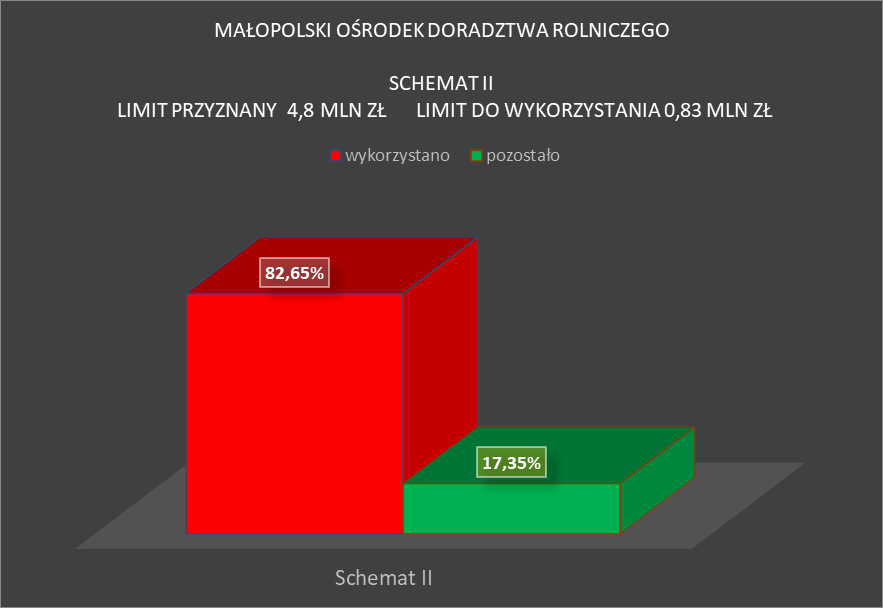 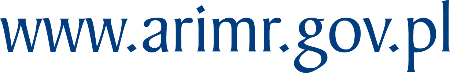 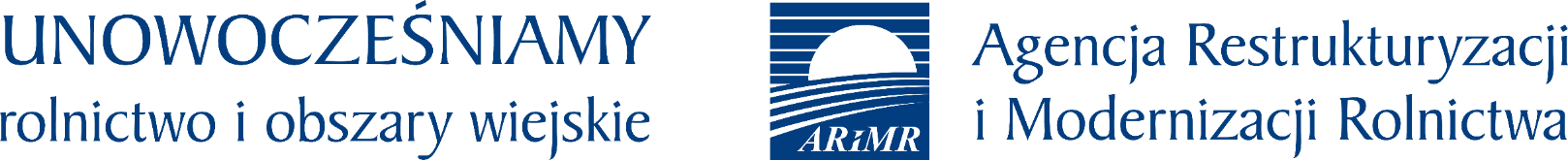 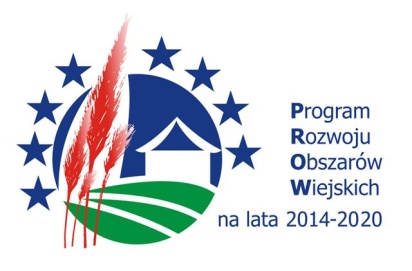 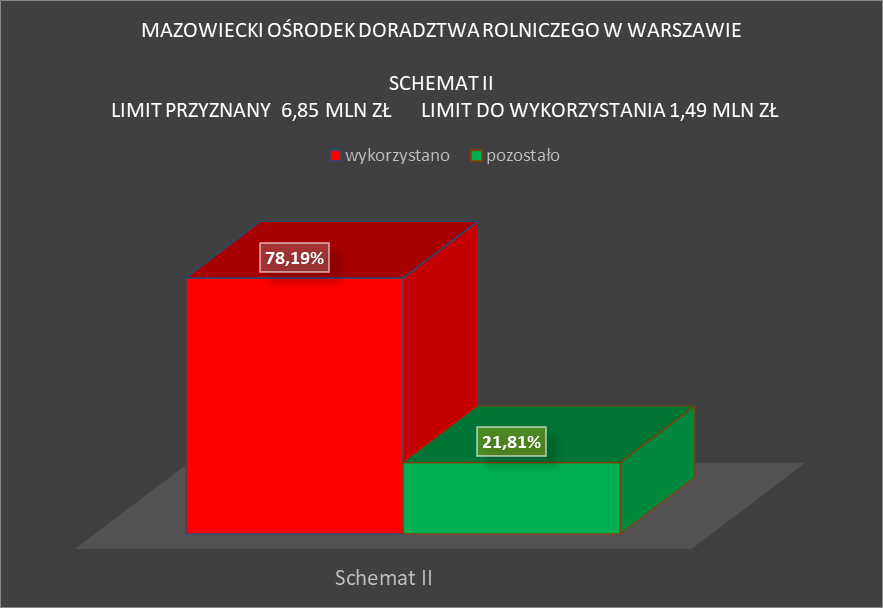 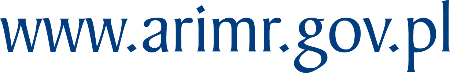 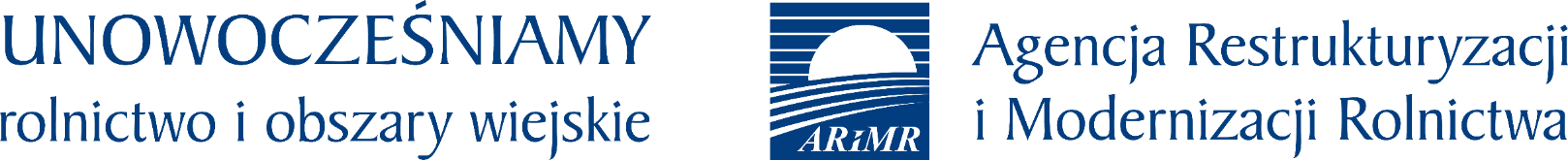 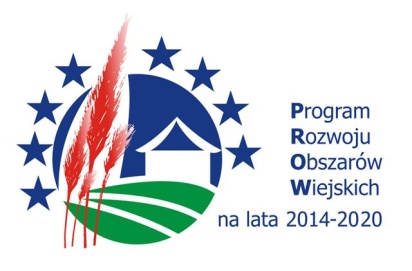 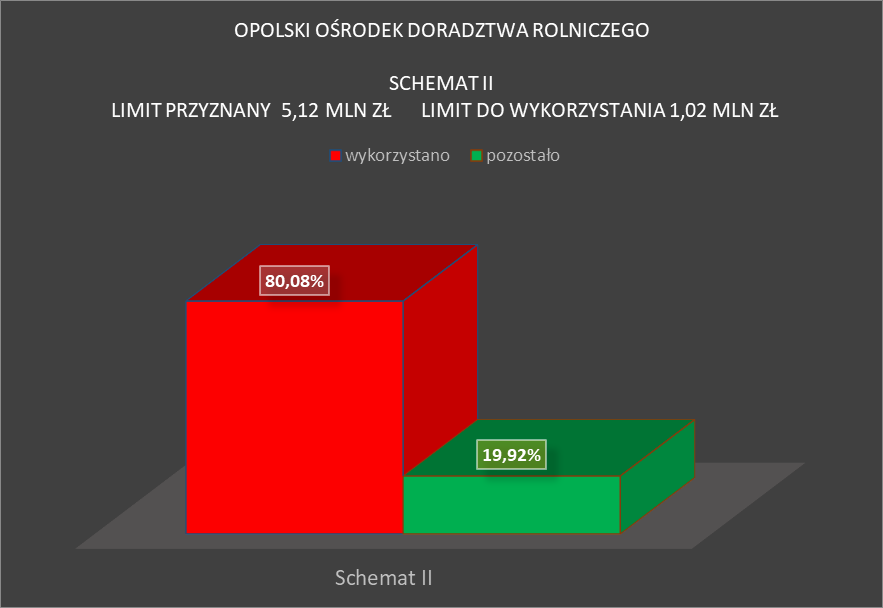 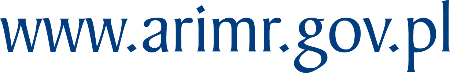 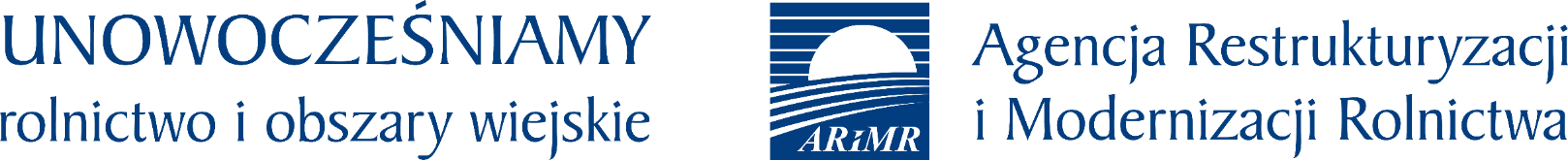 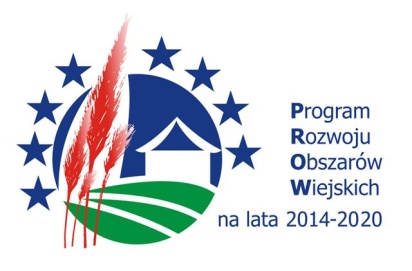 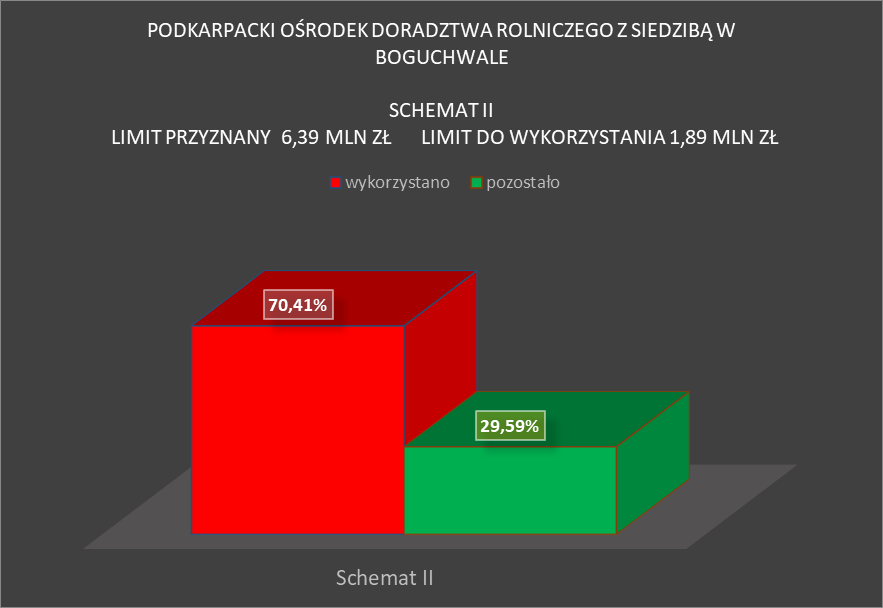 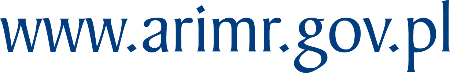 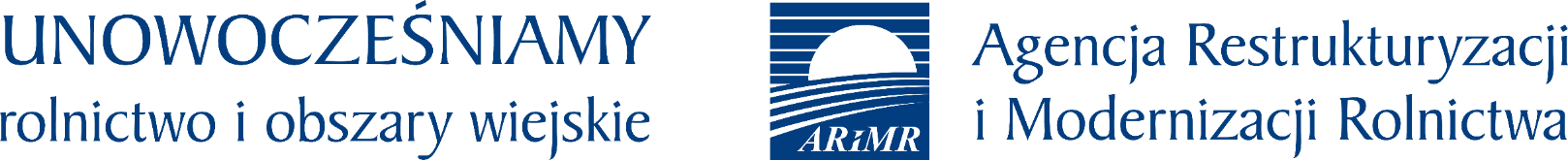 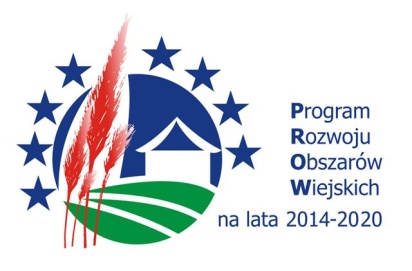 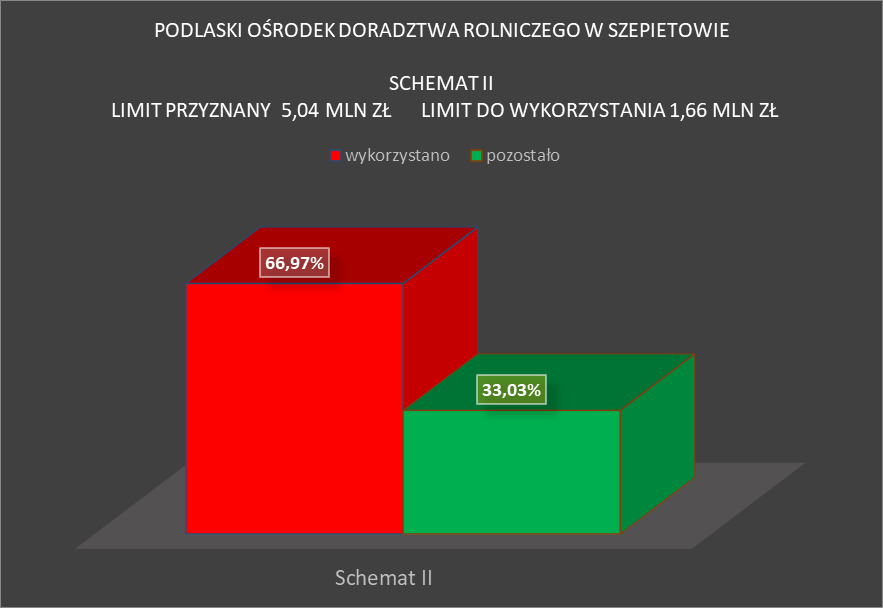 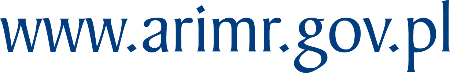 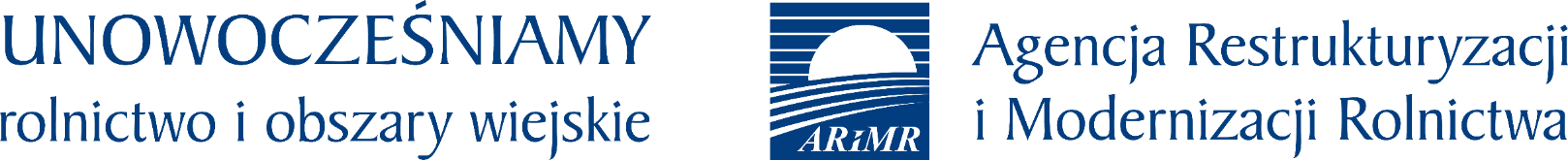 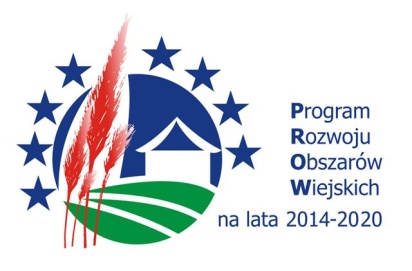 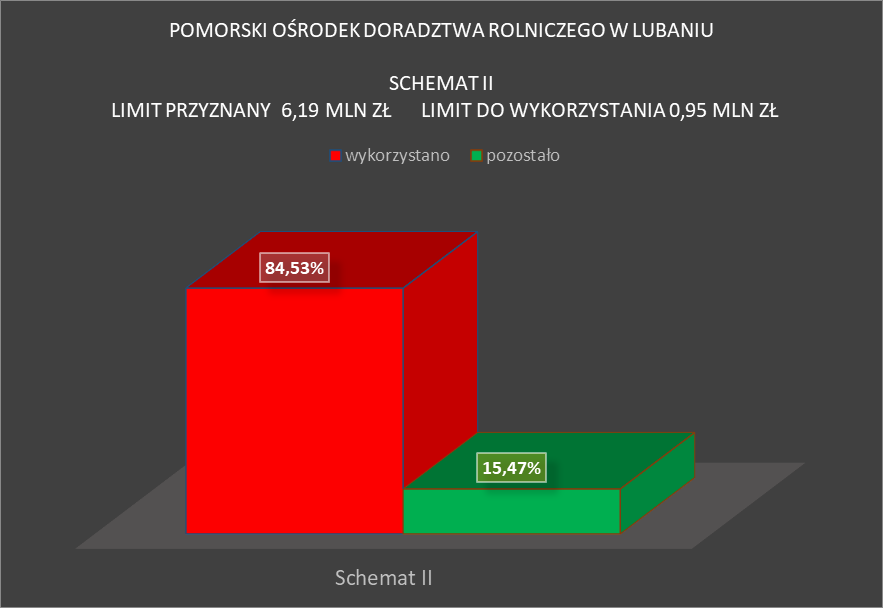 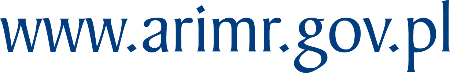 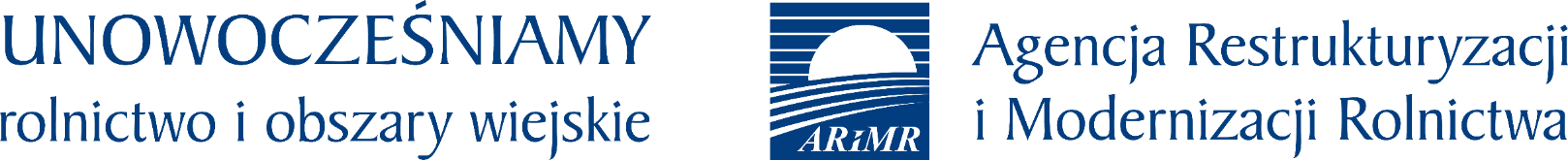 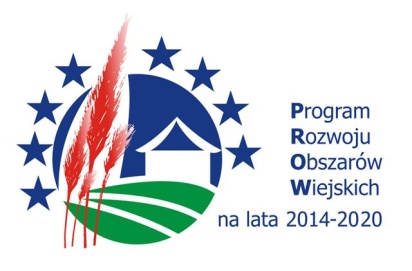 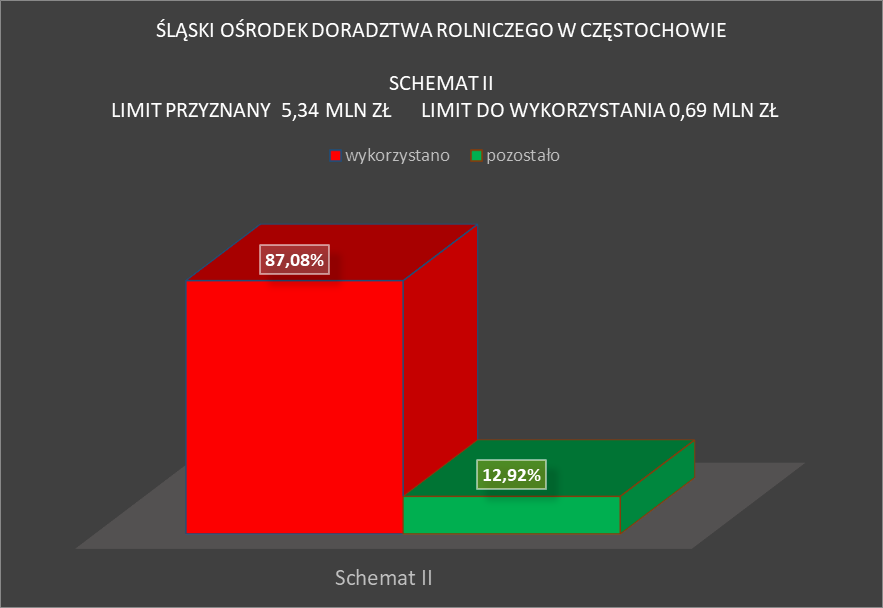 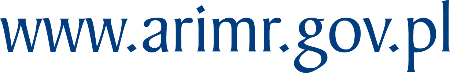 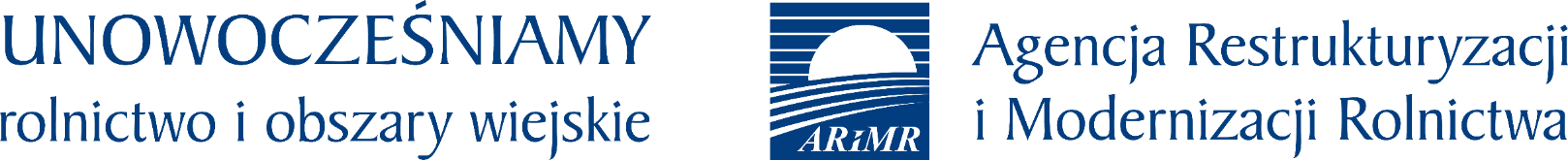 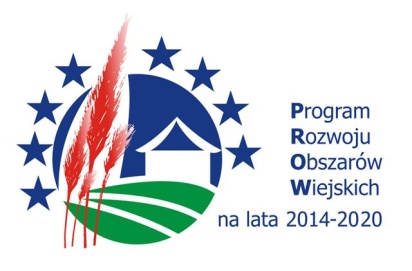 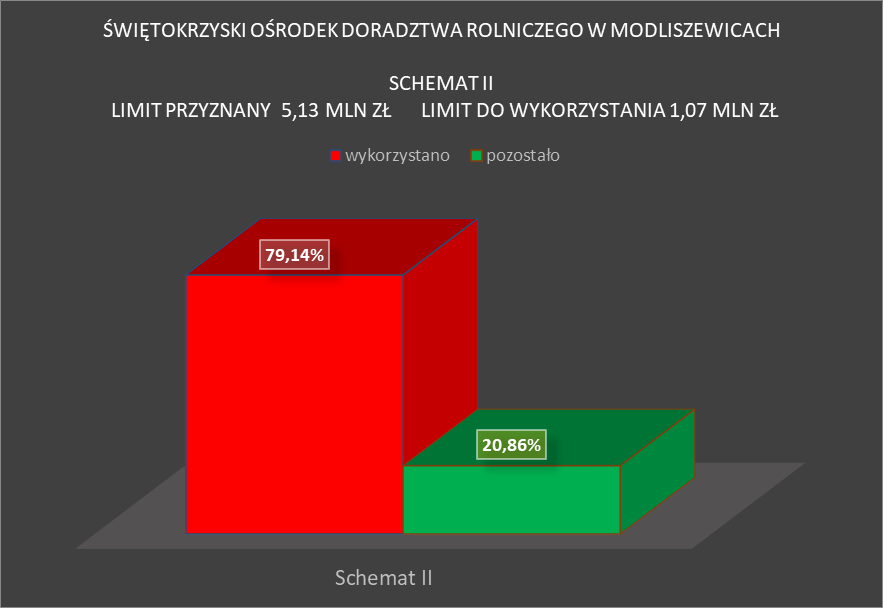 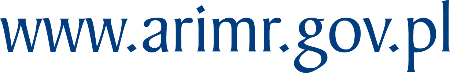 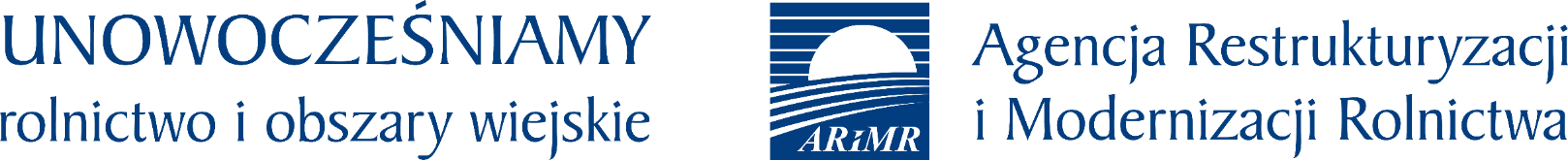 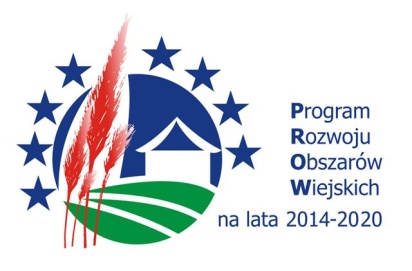 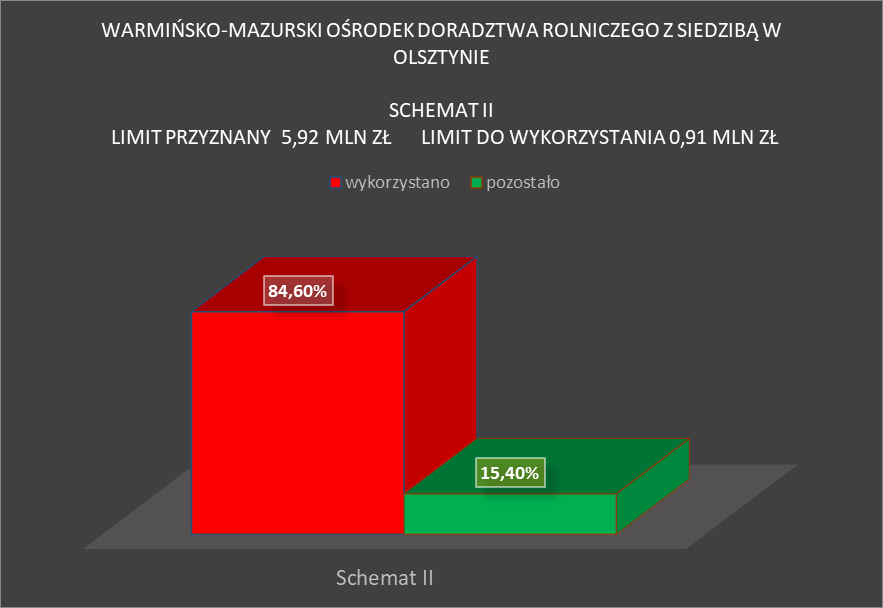 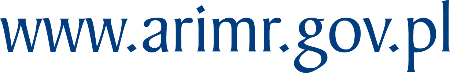 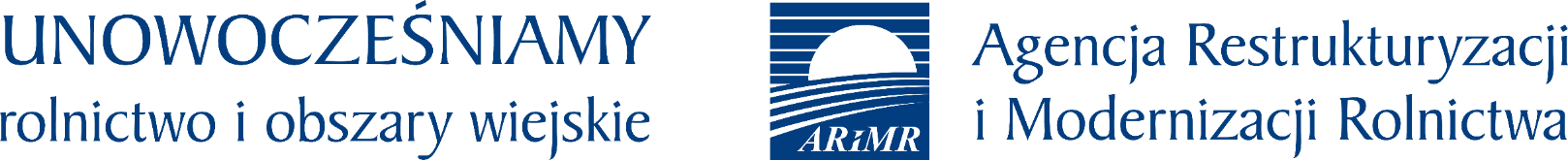 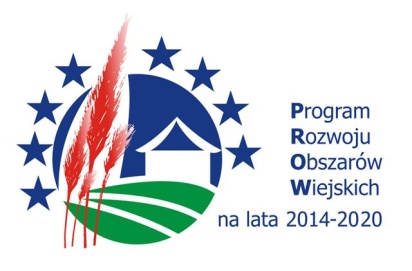 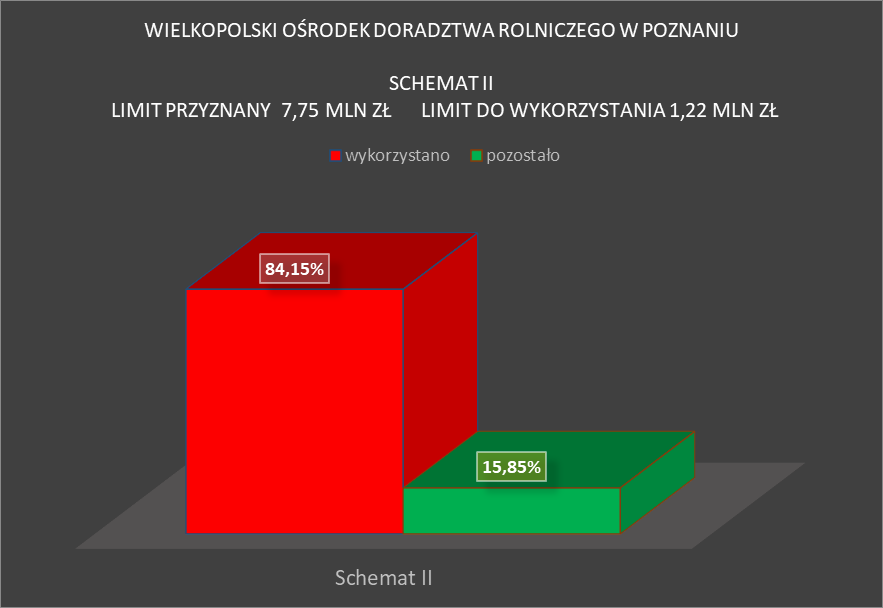 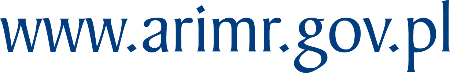 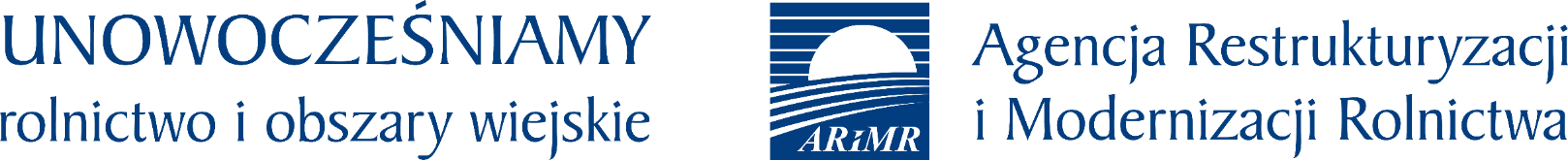 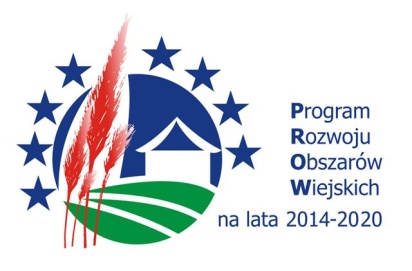 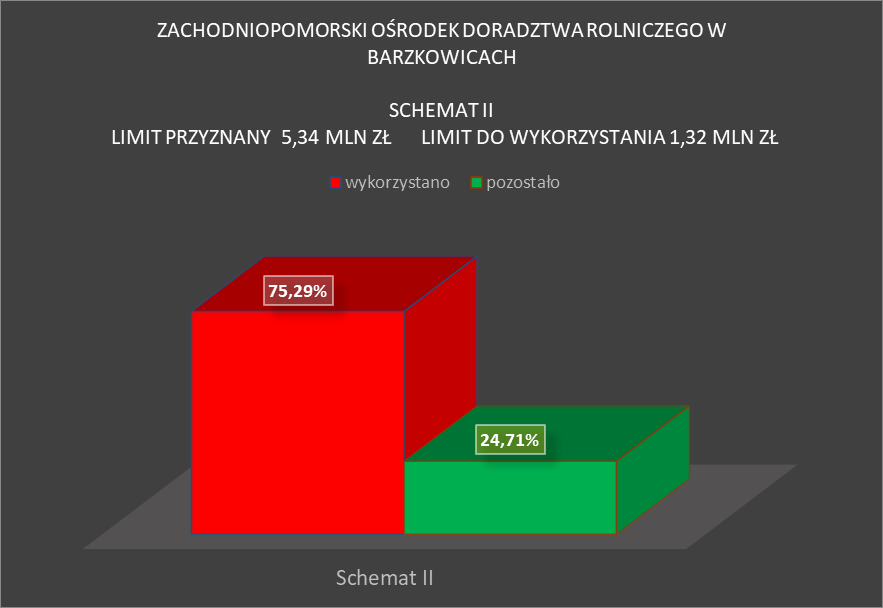 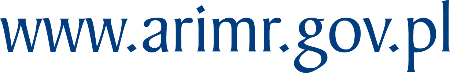 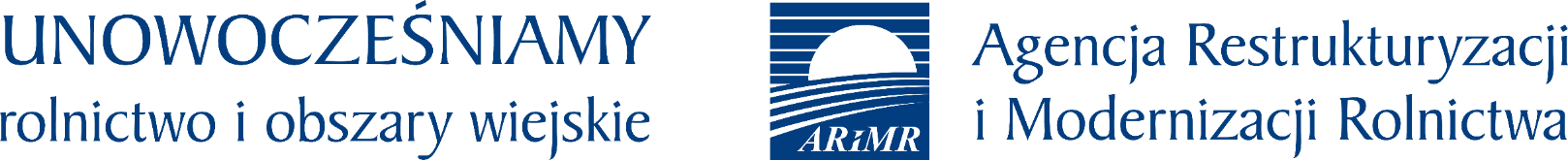 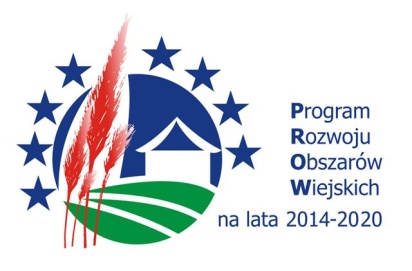 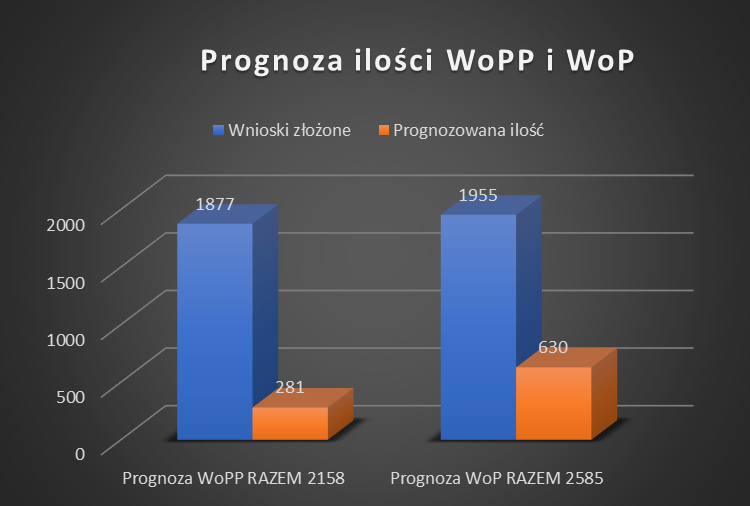 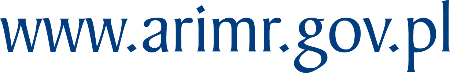 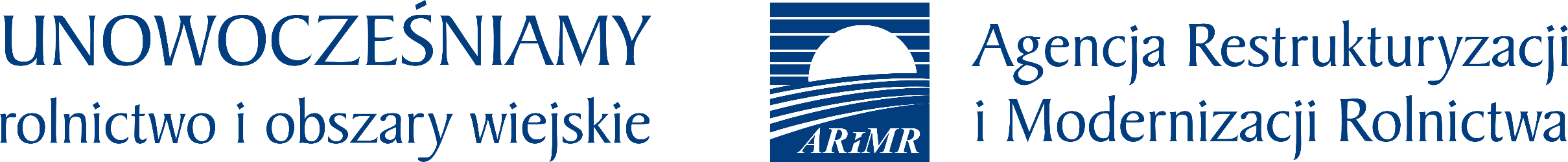 Dziękuję za uwagę.
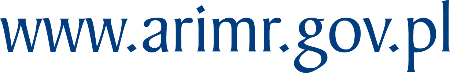